Портфолио               Сураевой  Галины  Арсентьевны,    воспитателя структурного подразделения                         «Детский сад №18 комбинированного вида»    МБДОУ«Детский сад «Радуга» комбинированного вида»   Рузаевского  муниципального района
Министерство образования  РМ
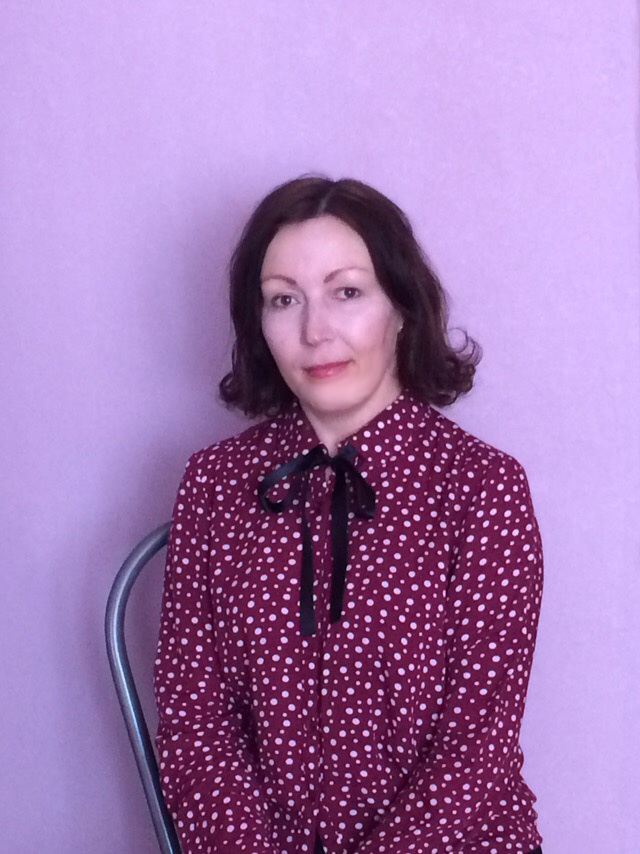 Дата рождения: 17. 05. 1974 г.
Профессиональное образование: Высшее.
Мордовский государственный педагогический институт им. М.Е. Евсевьева. Специальность
«Педагогика и методика дошкольного образования», квалификация  педагог дошкольного образования.  Диплом АВС 0556937, дата выдачи  15 июня 1998 г.
Стаж педагогической работы (по специальности): 21 г.
Общий трудовой стаж: 21 г.
Квалификационная категория: Первая 
Дата последней аттестации: Приказ  №  596  от 20.05.2016г.
Занимаемая должность:  Воспитатель с  01. 04. 2000 г.
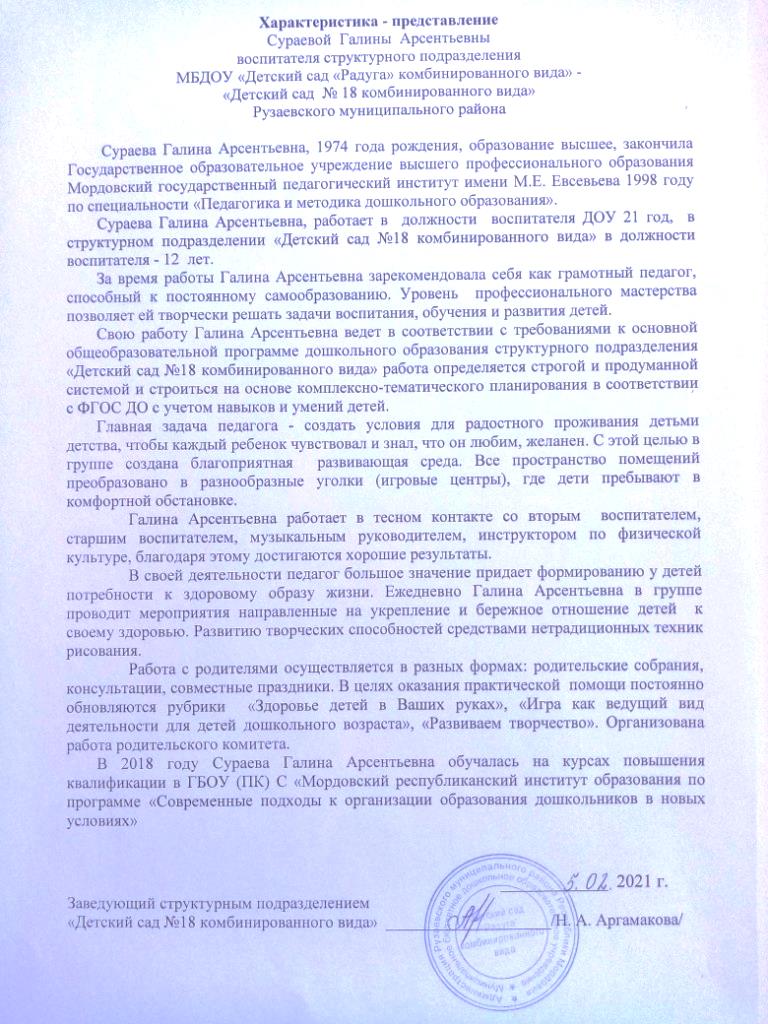 Наличие собственного инновационного                   педагогического опыта
Тема: «Развитие творческих способностей детей дошкольного возраста средствами нетрадиционных техник рисования». 

   http://ds18ruz.schoolrm.ru/sveden/employees/19284/208403/
Фрагмент  занятия 
 с применением нетрадиционной техники рисования
«Божья коровка»
 Сураевой  Галины  Арсентьевны
воспитателя структурного подразделения 
«Детский сад № 18 комбинированного вида» 
МБДОУ «Детский сад «Радуга» 
комбинированного вида» 
представлен на  страничке педагога
1. Участие в инновационной (экспериментальной) деятельности
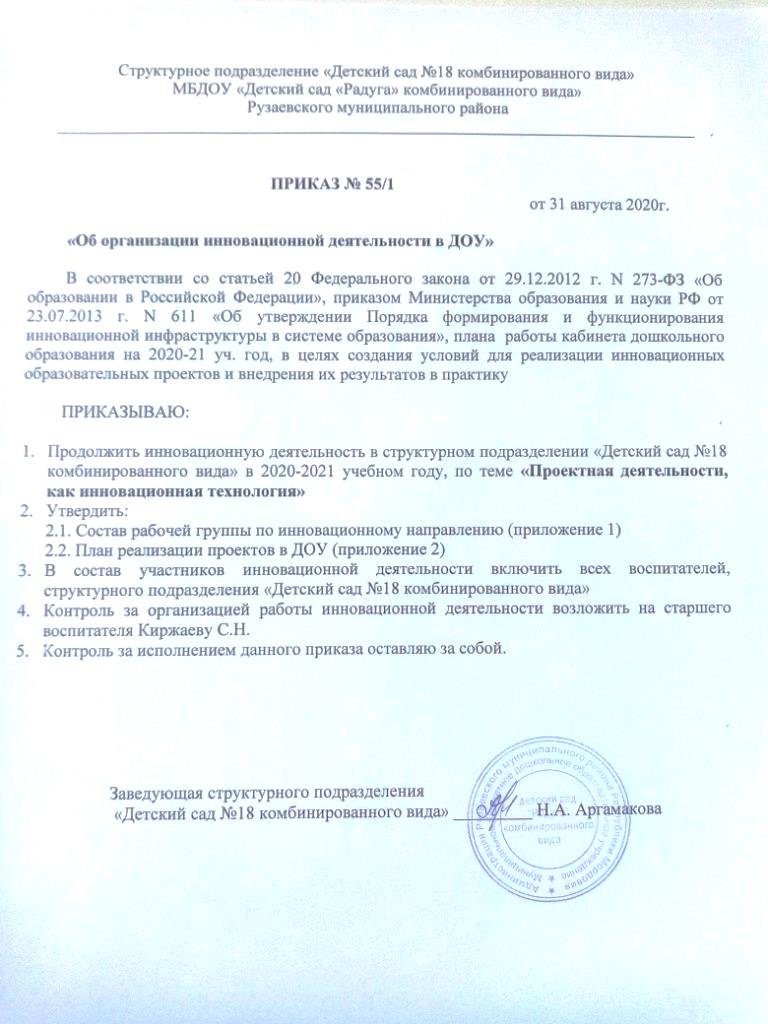 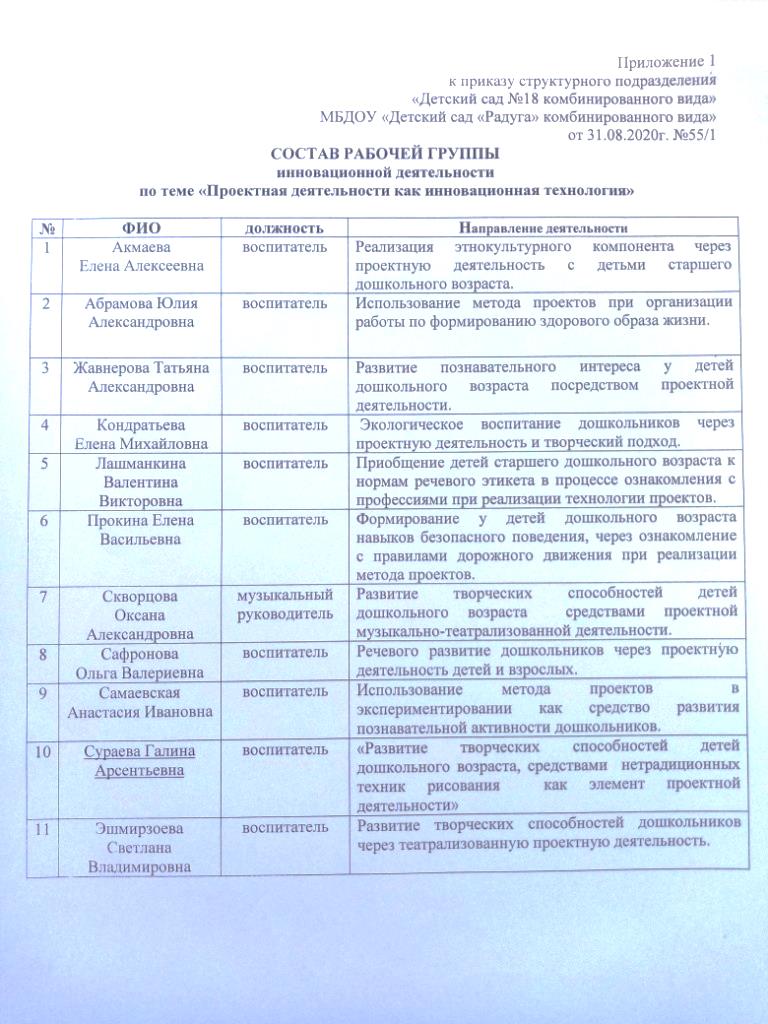 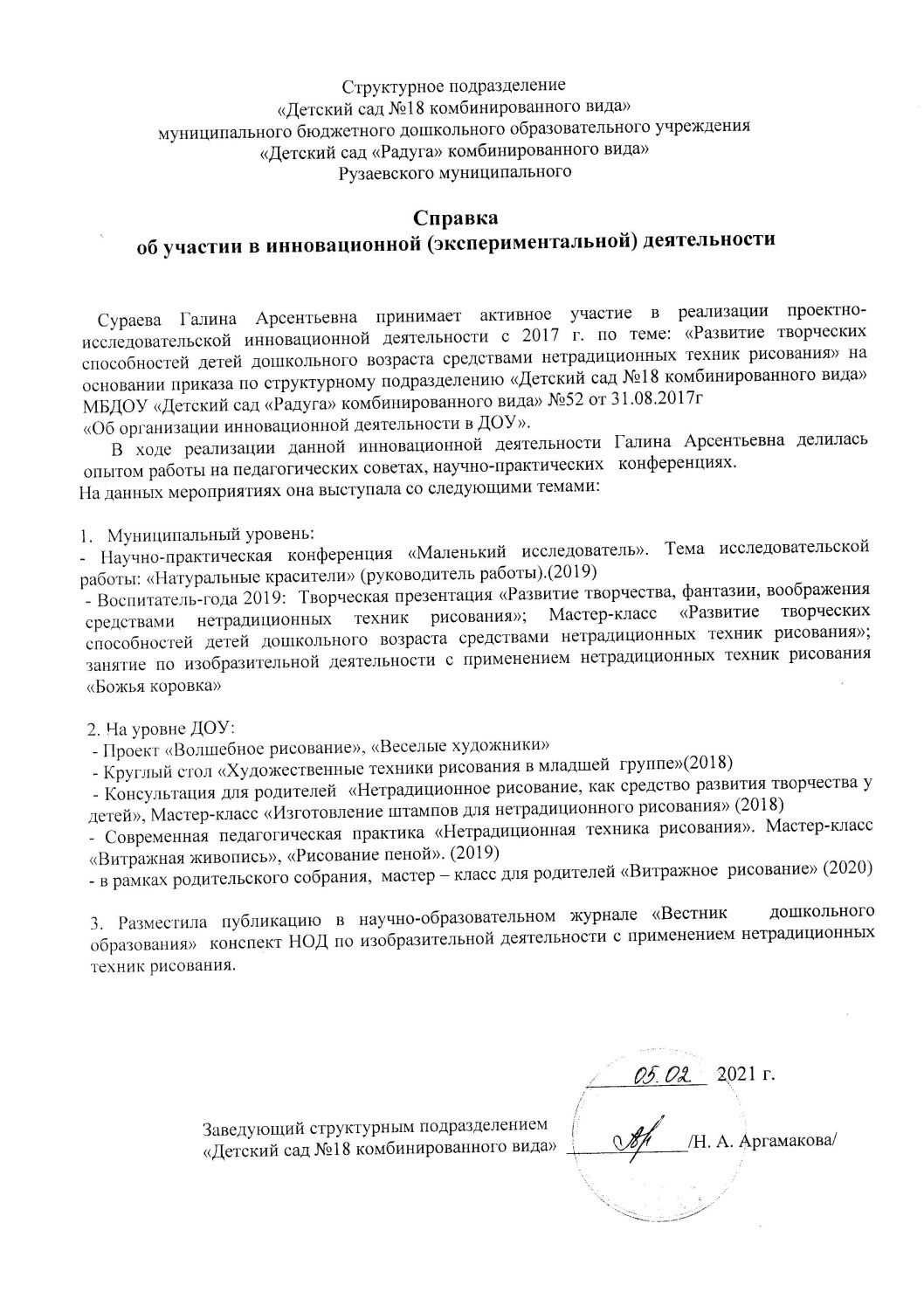 2. Наставничество
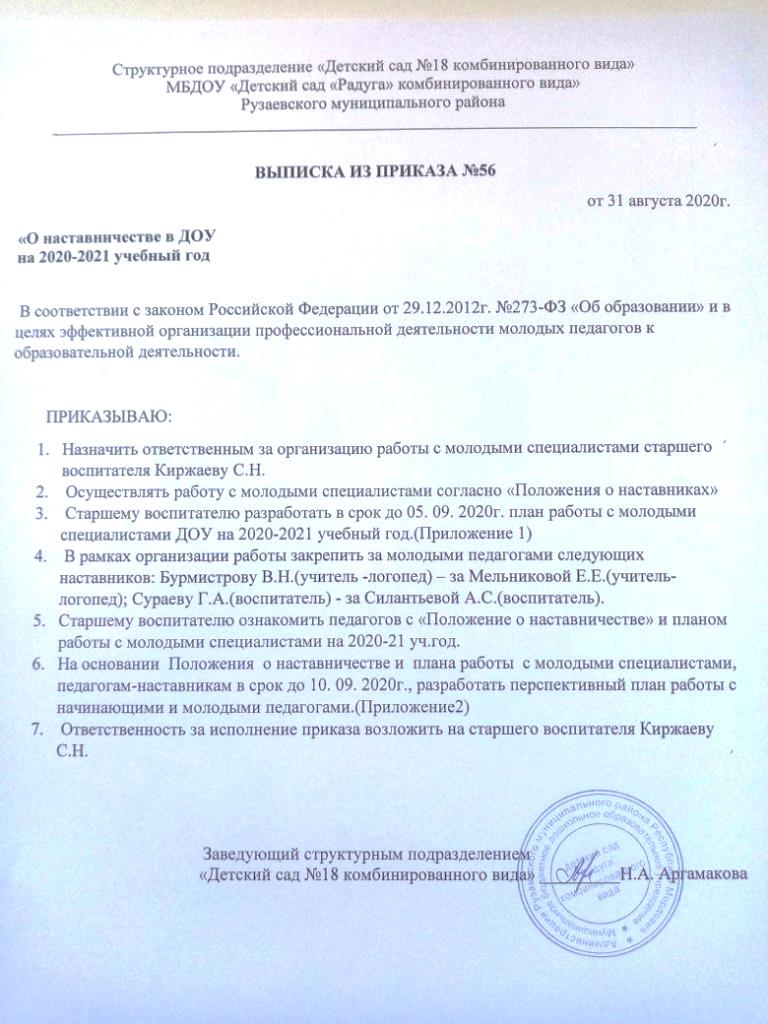 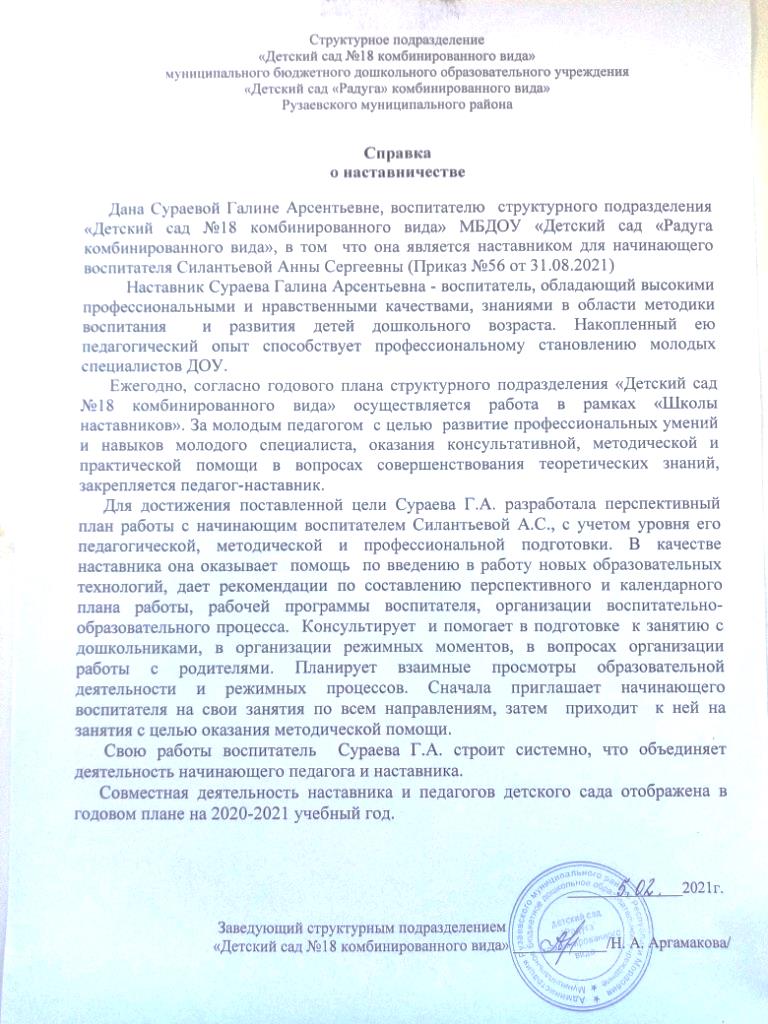 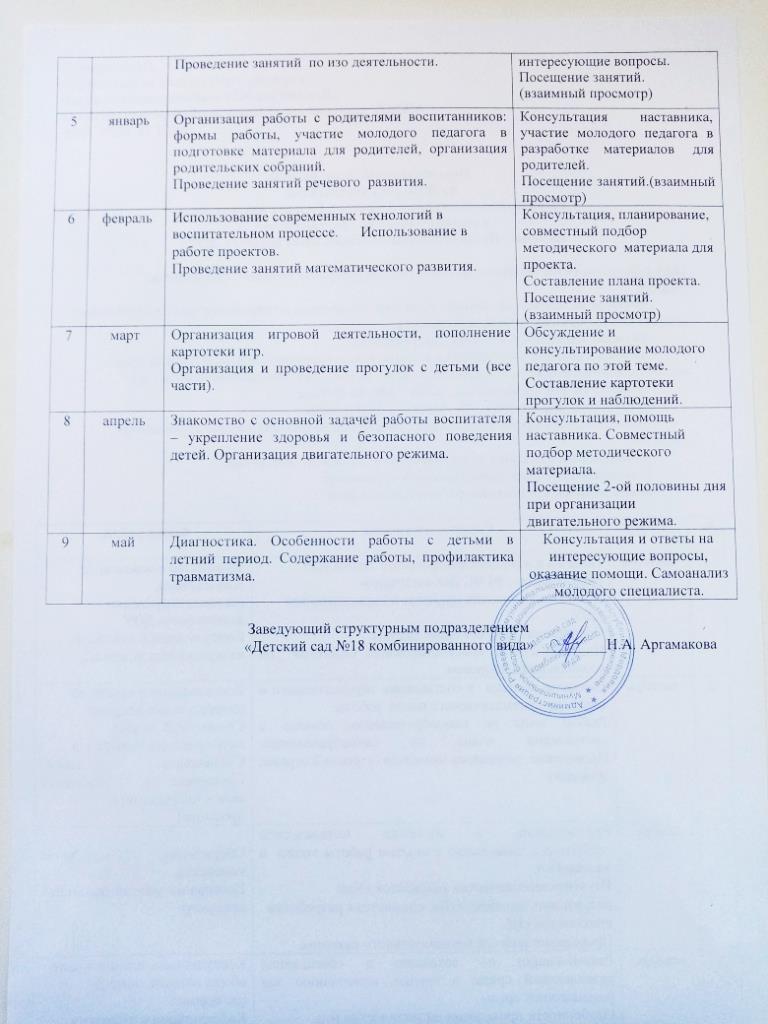 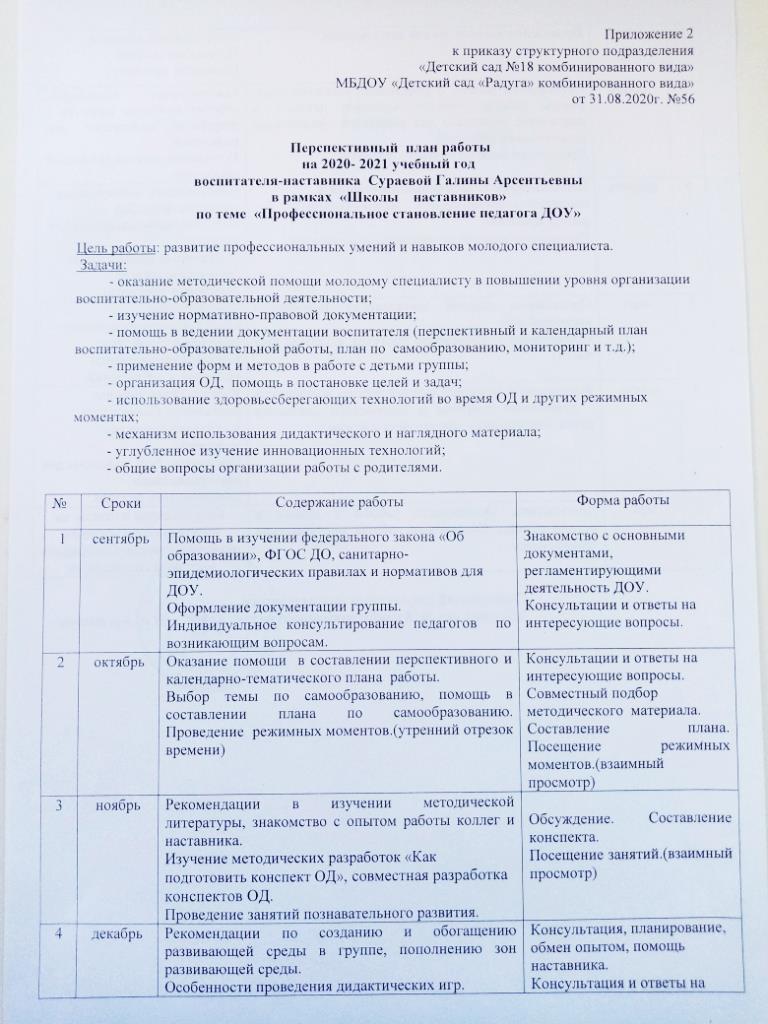 3. Наличие  публикаций,  включая Интернет - публикации
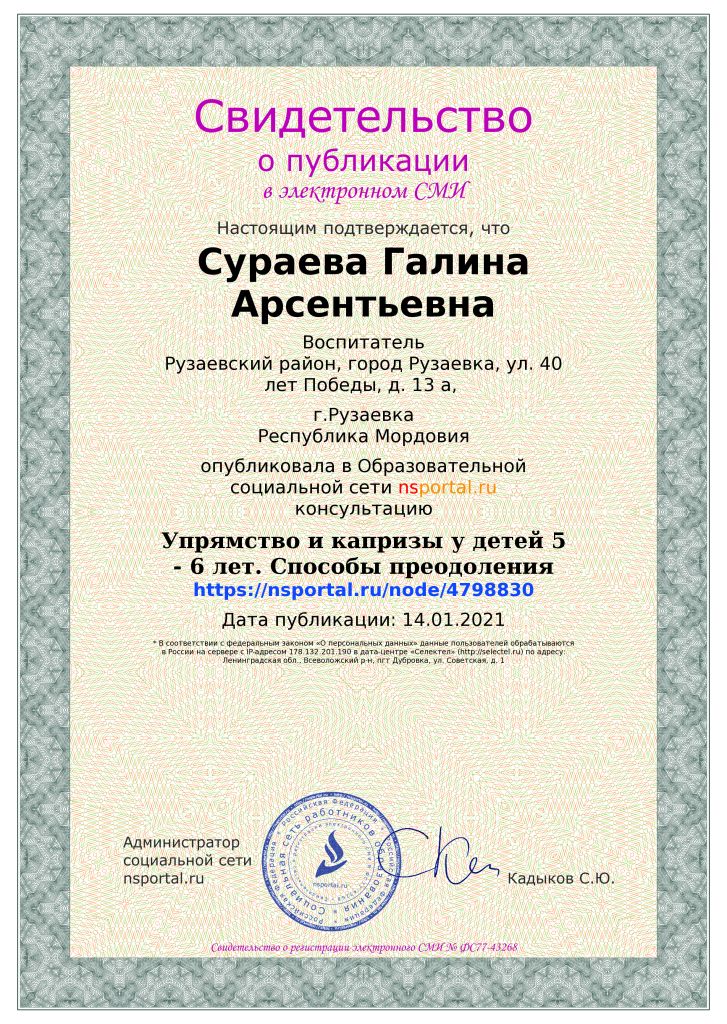 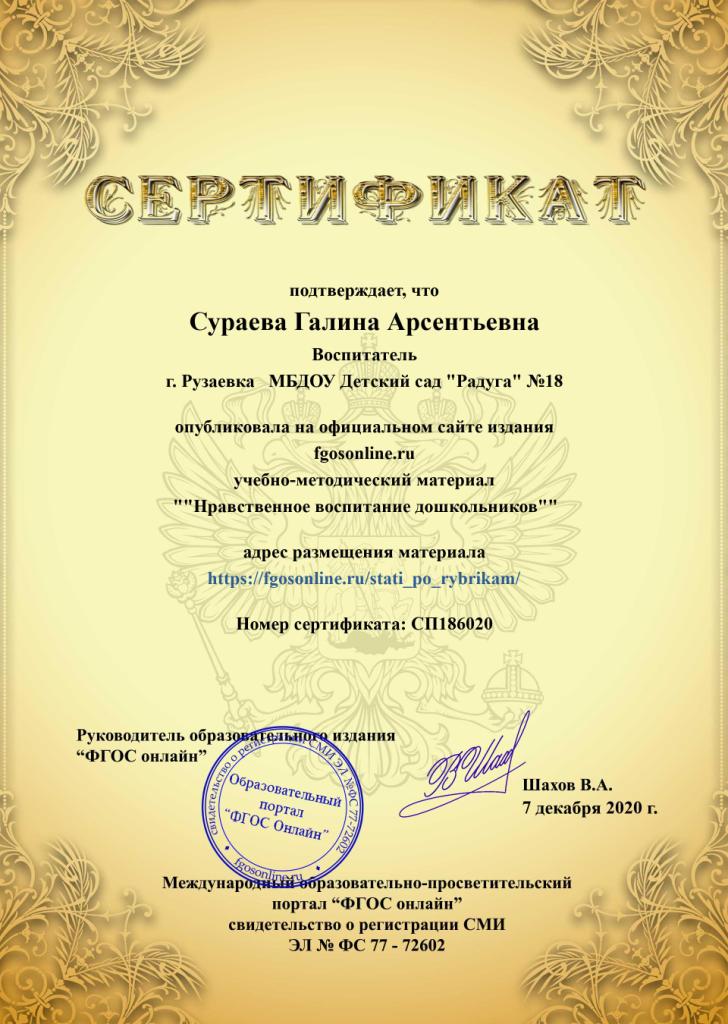 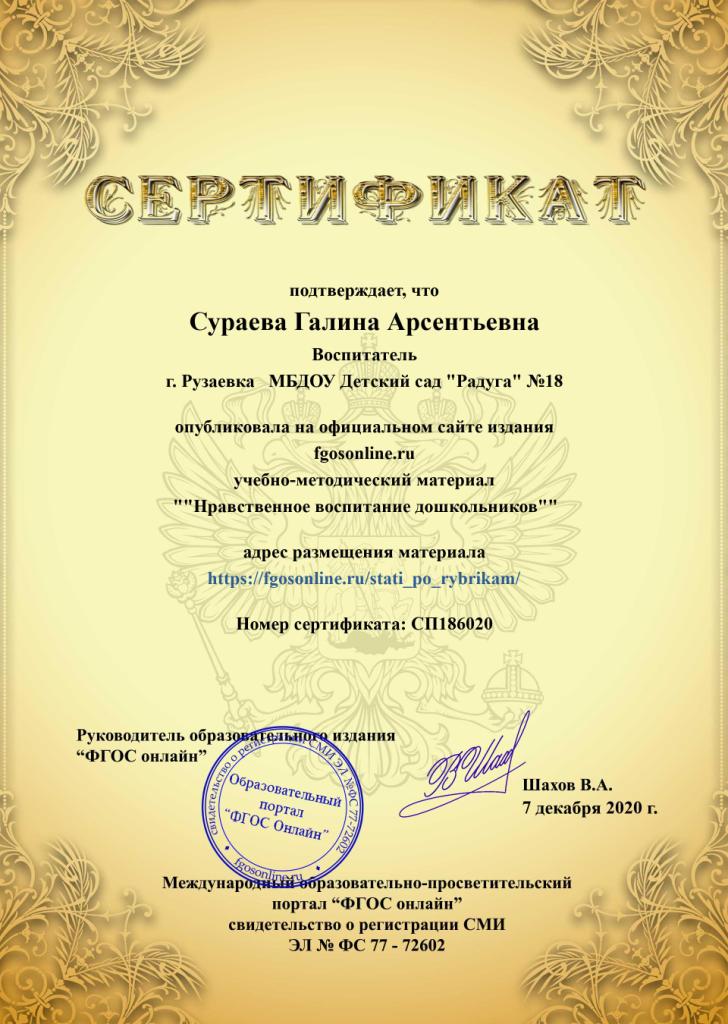 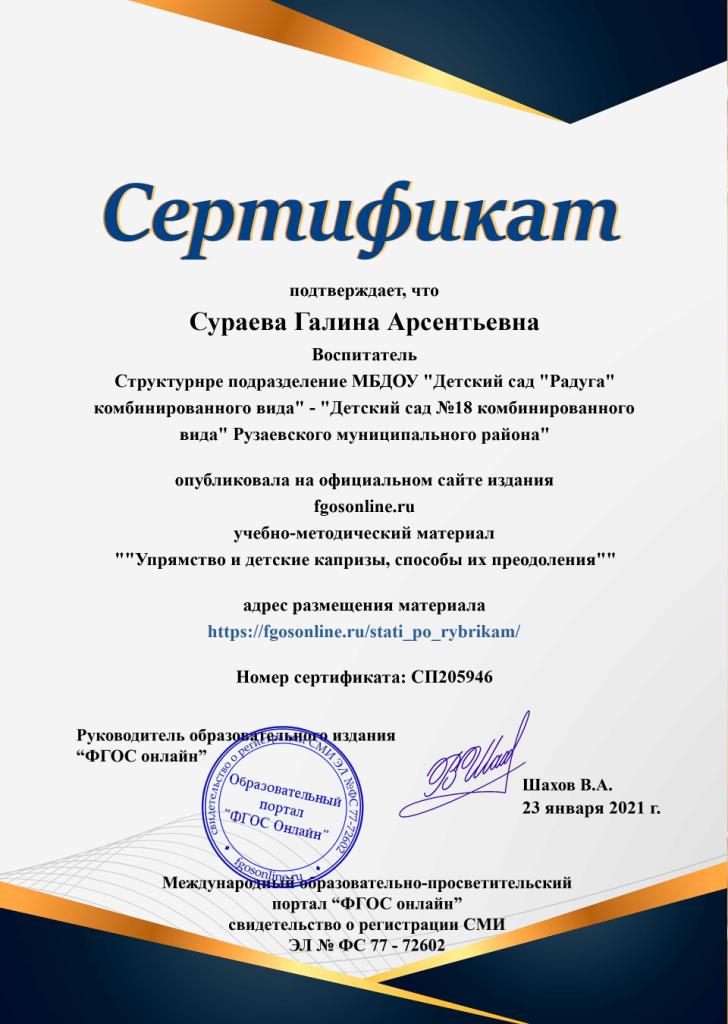 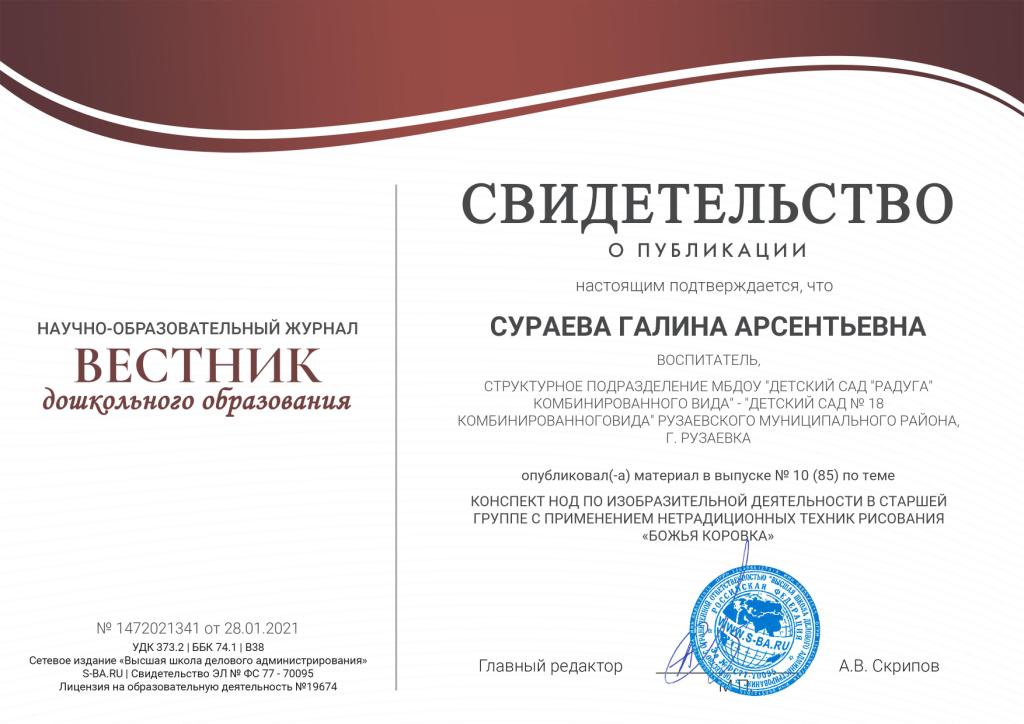 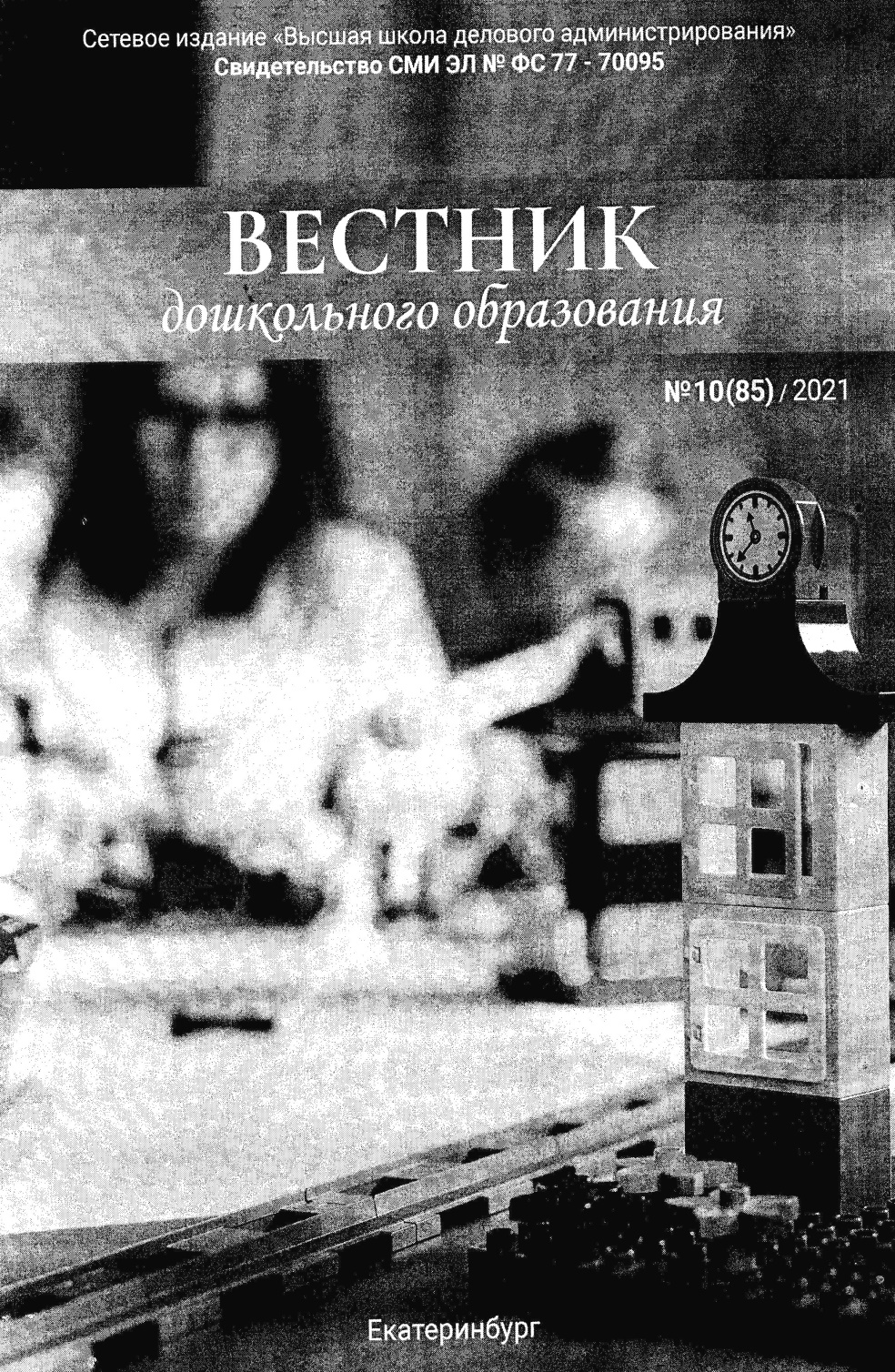 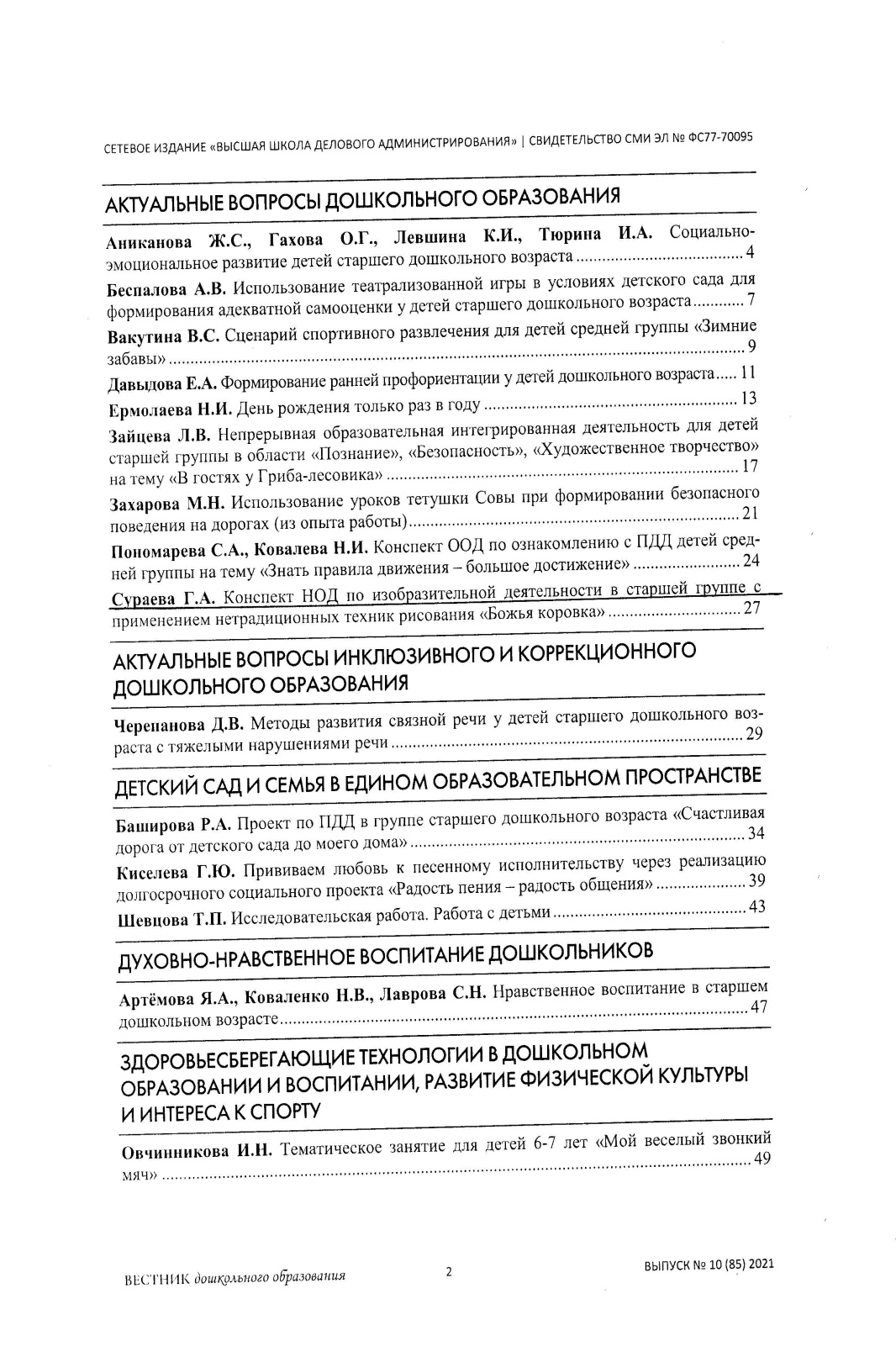 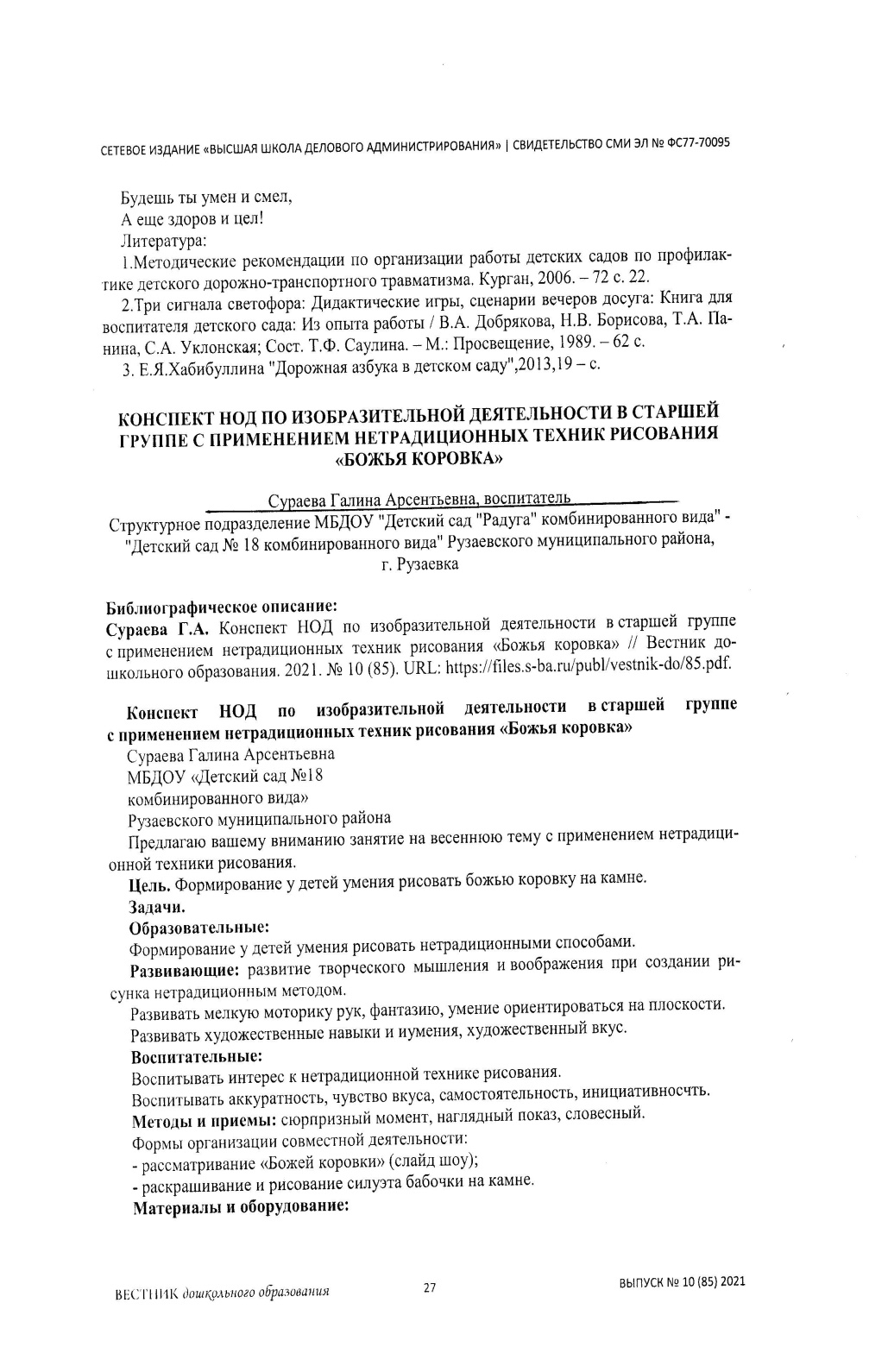 4. Результаты участия воспитанников в конкурсах,        выставках, турнирах, соревнованиях, акциях,  фестивалях
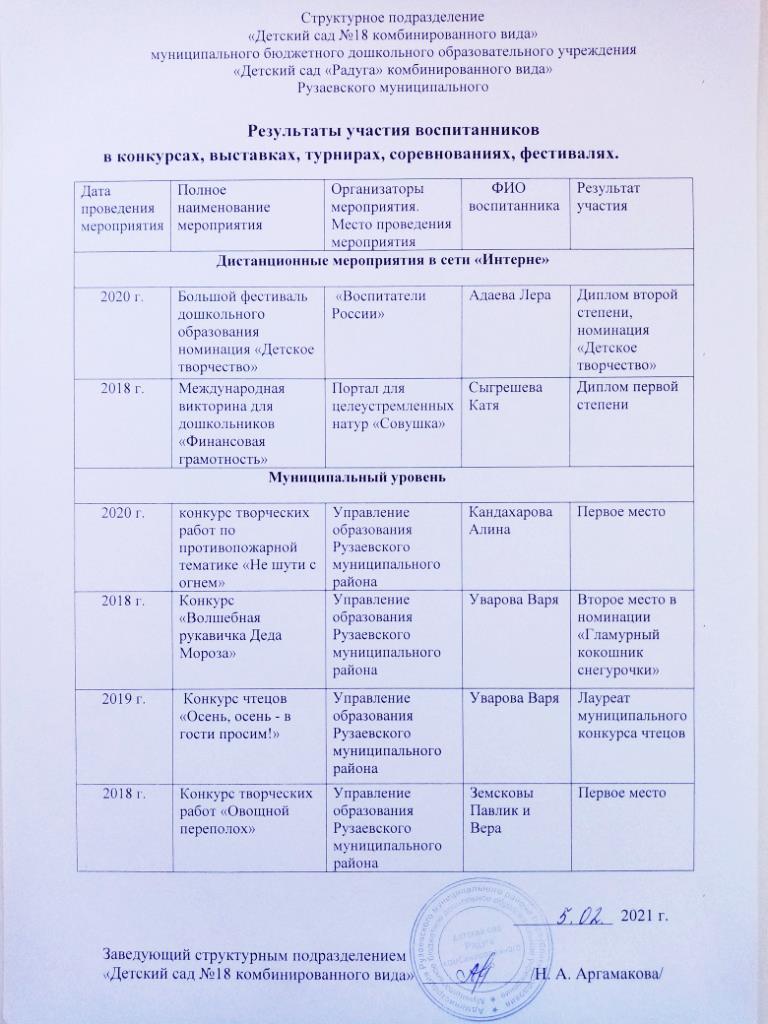 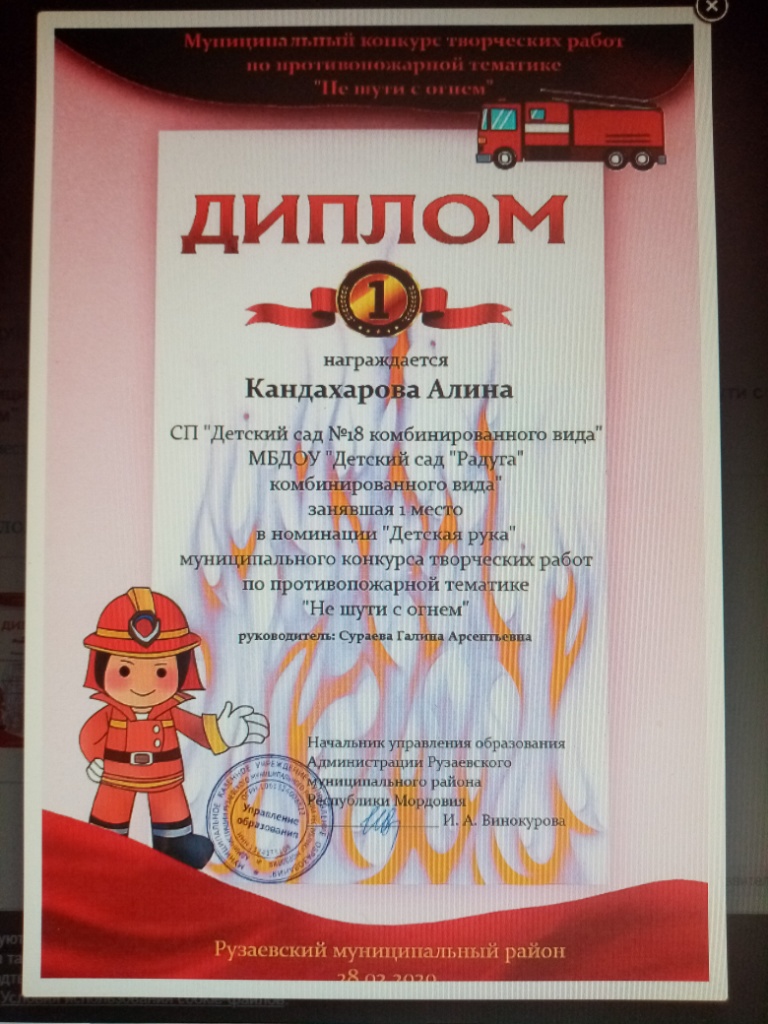 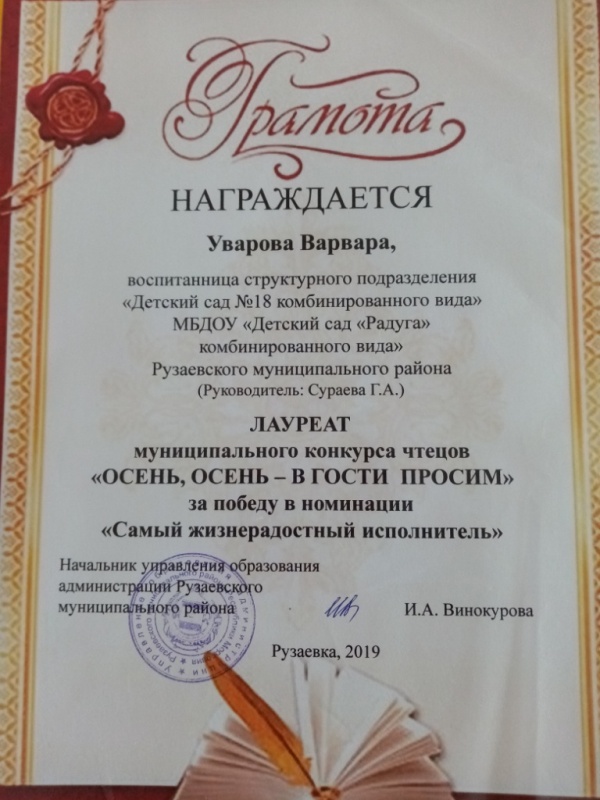 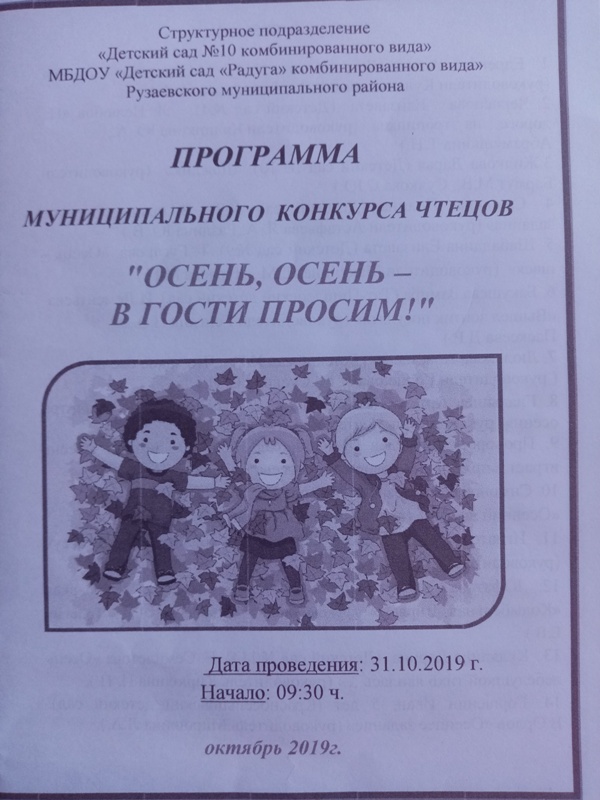 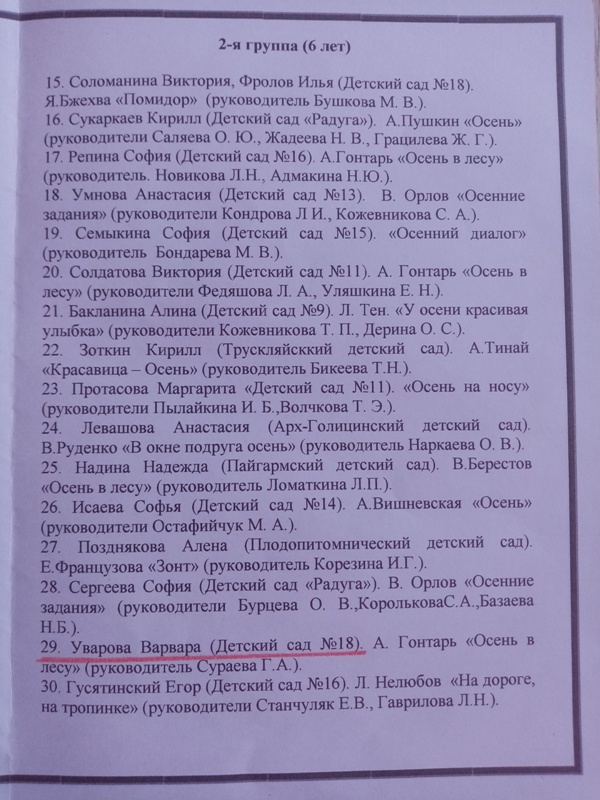 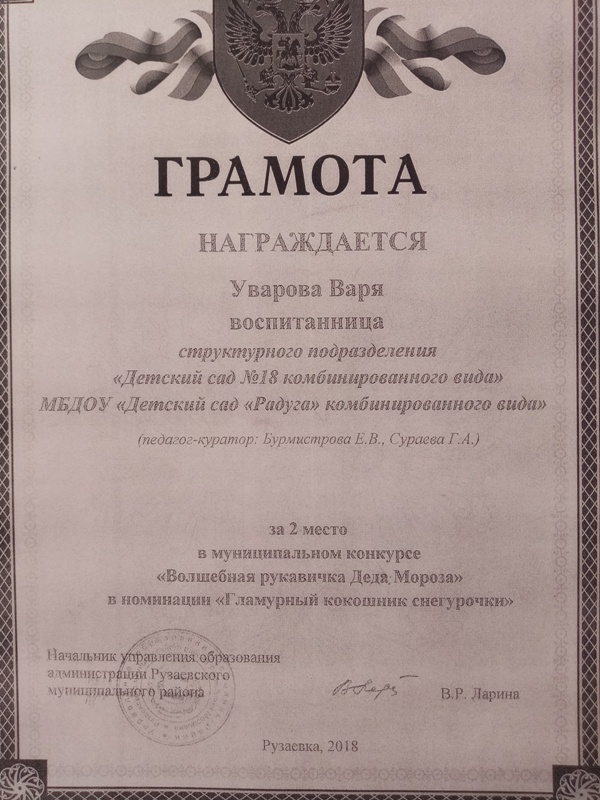 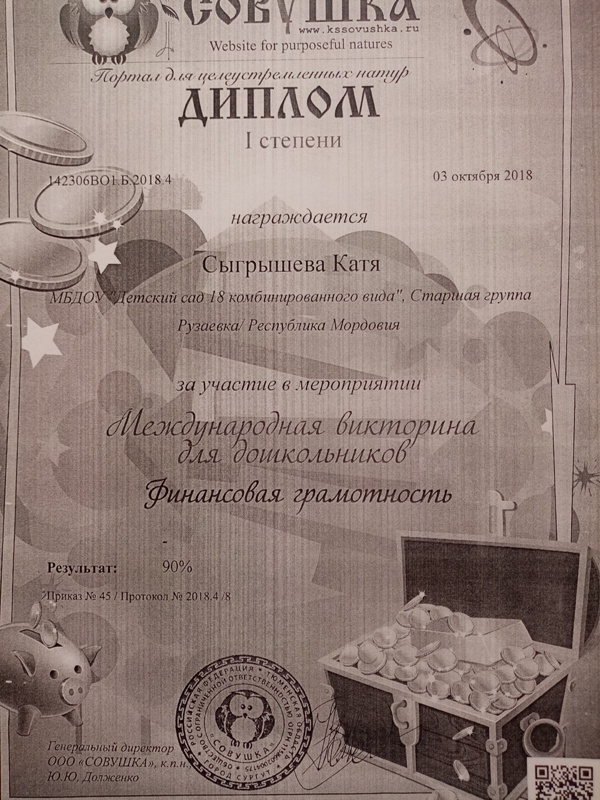 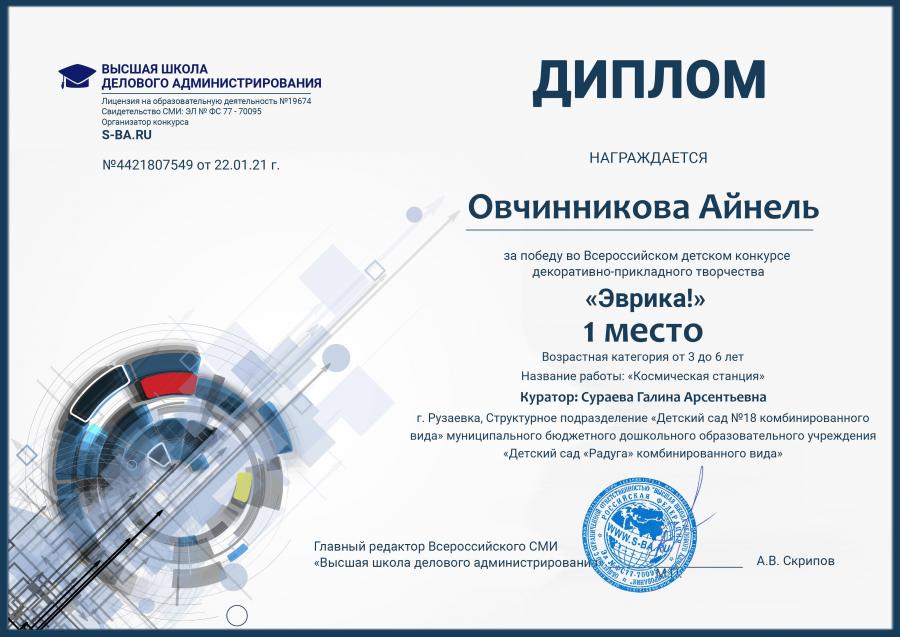 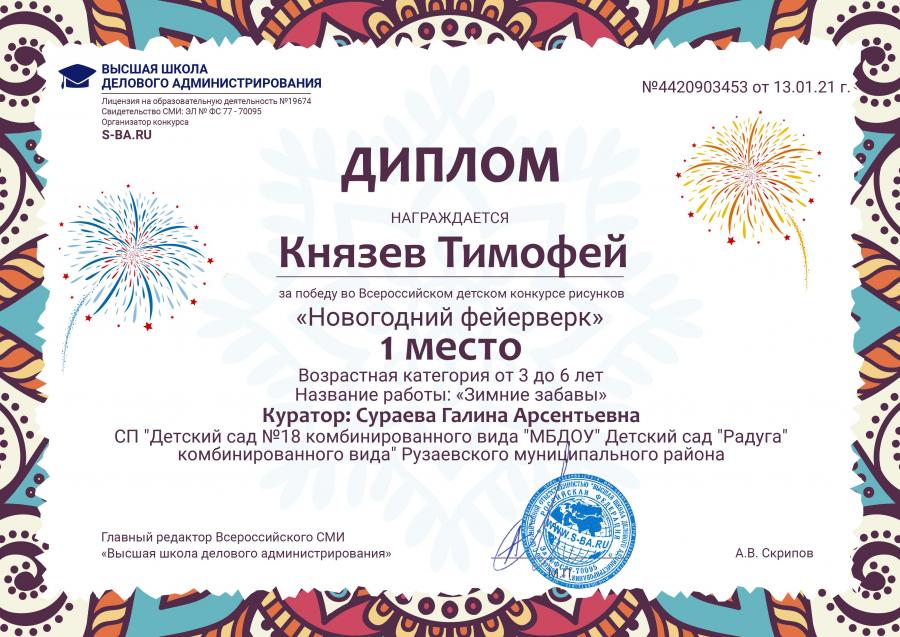 6. Выступления на научно-практических конференциях, педагогических чтениях, семинарах, секциях, методических объединениях
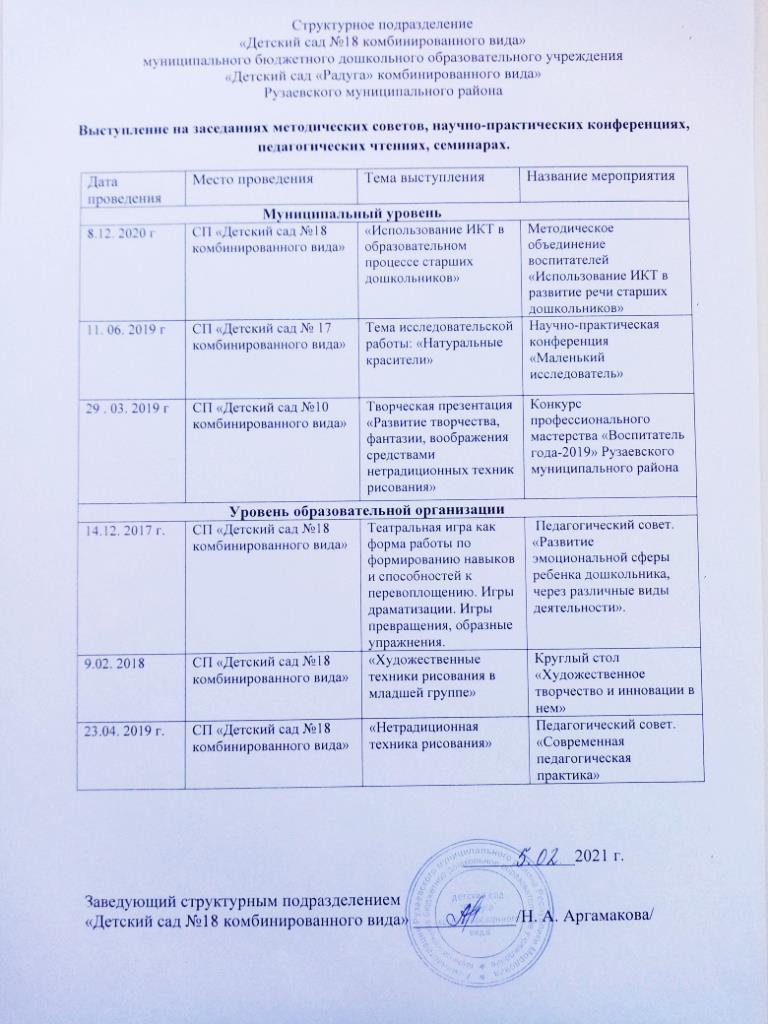 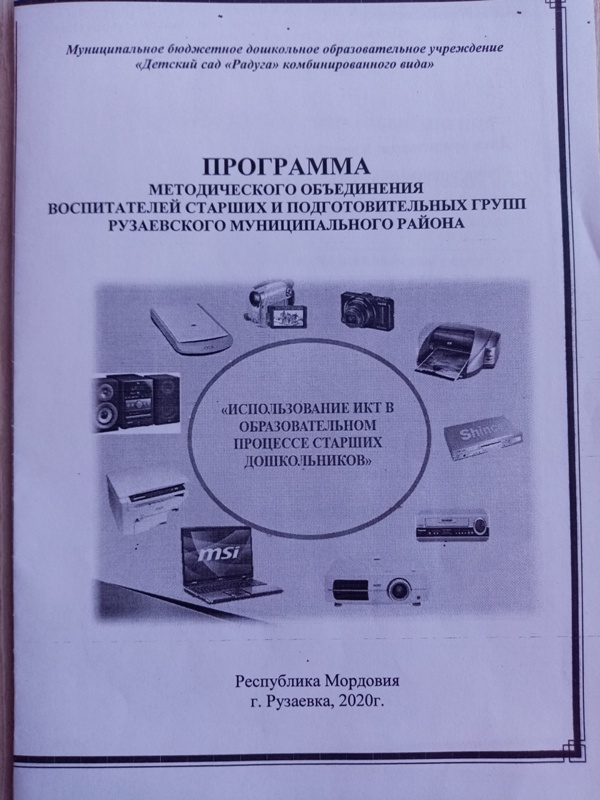 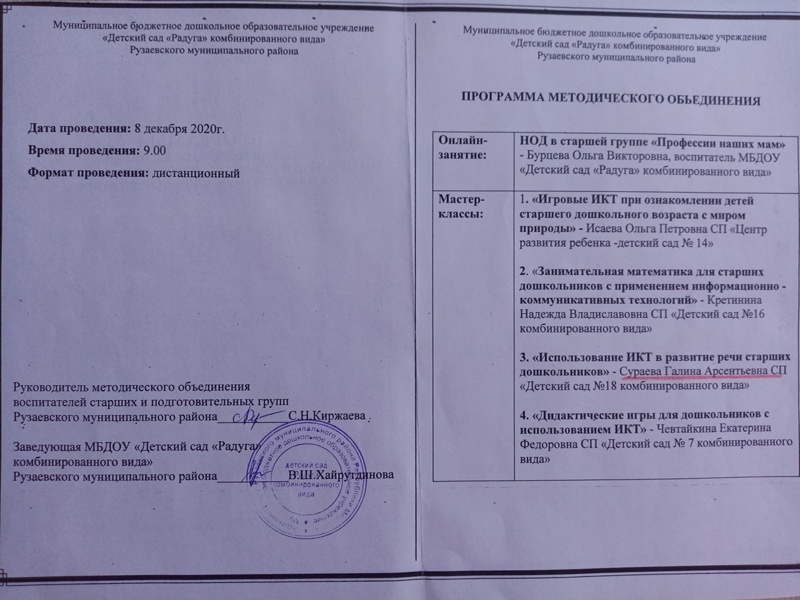 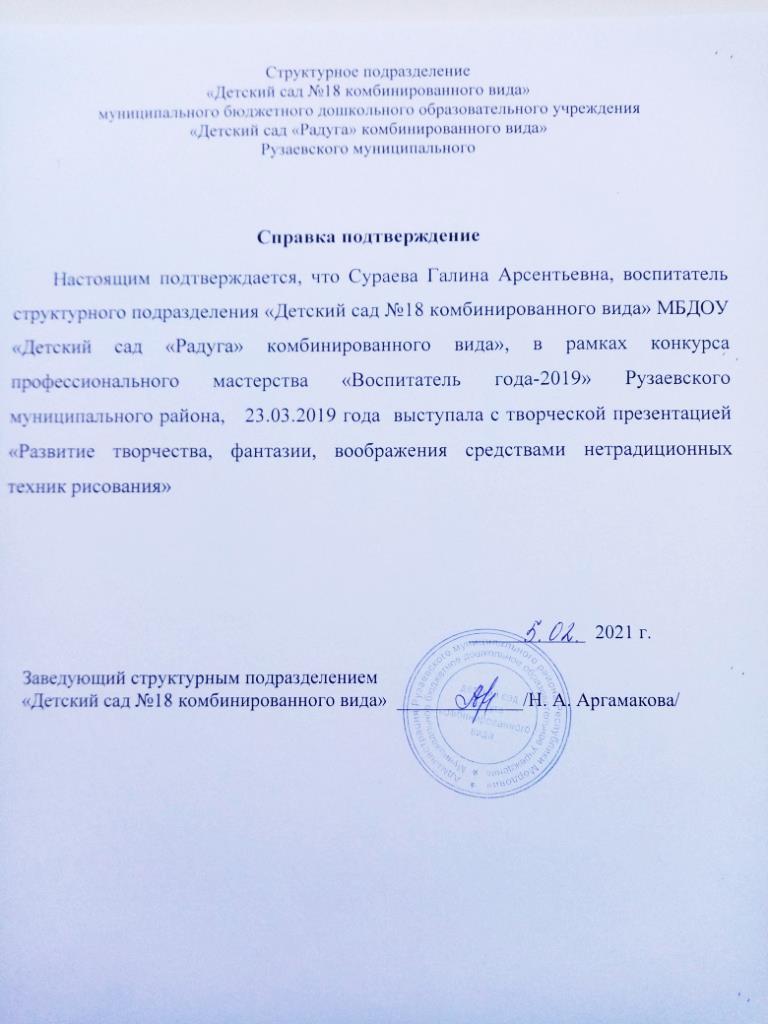 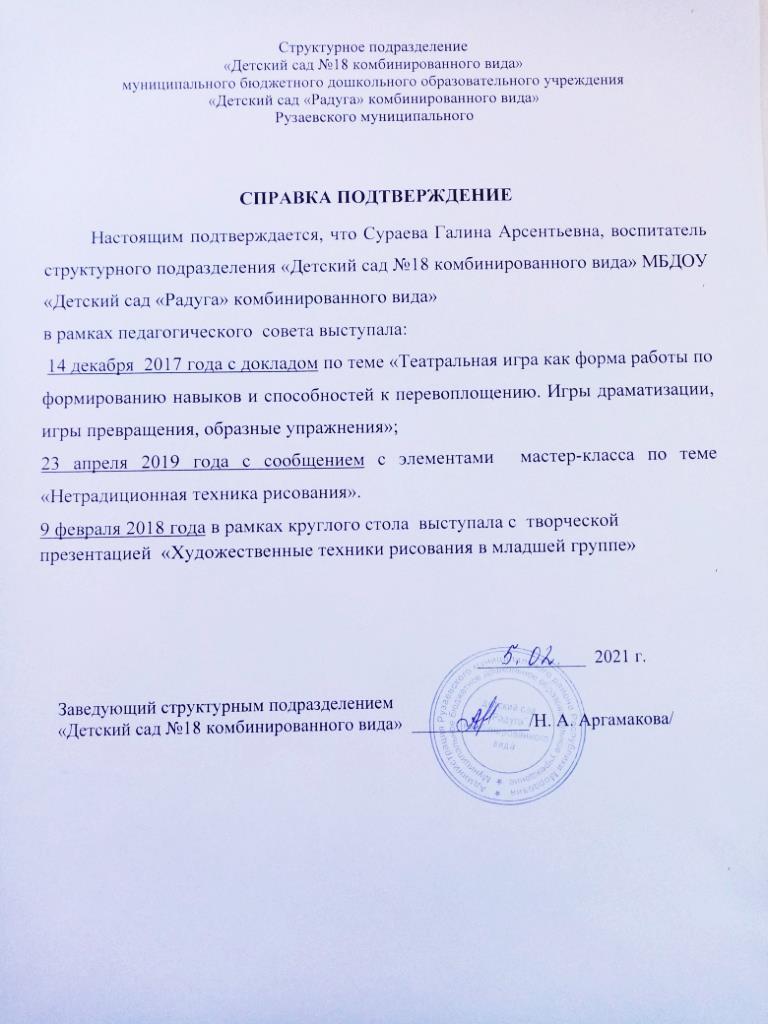 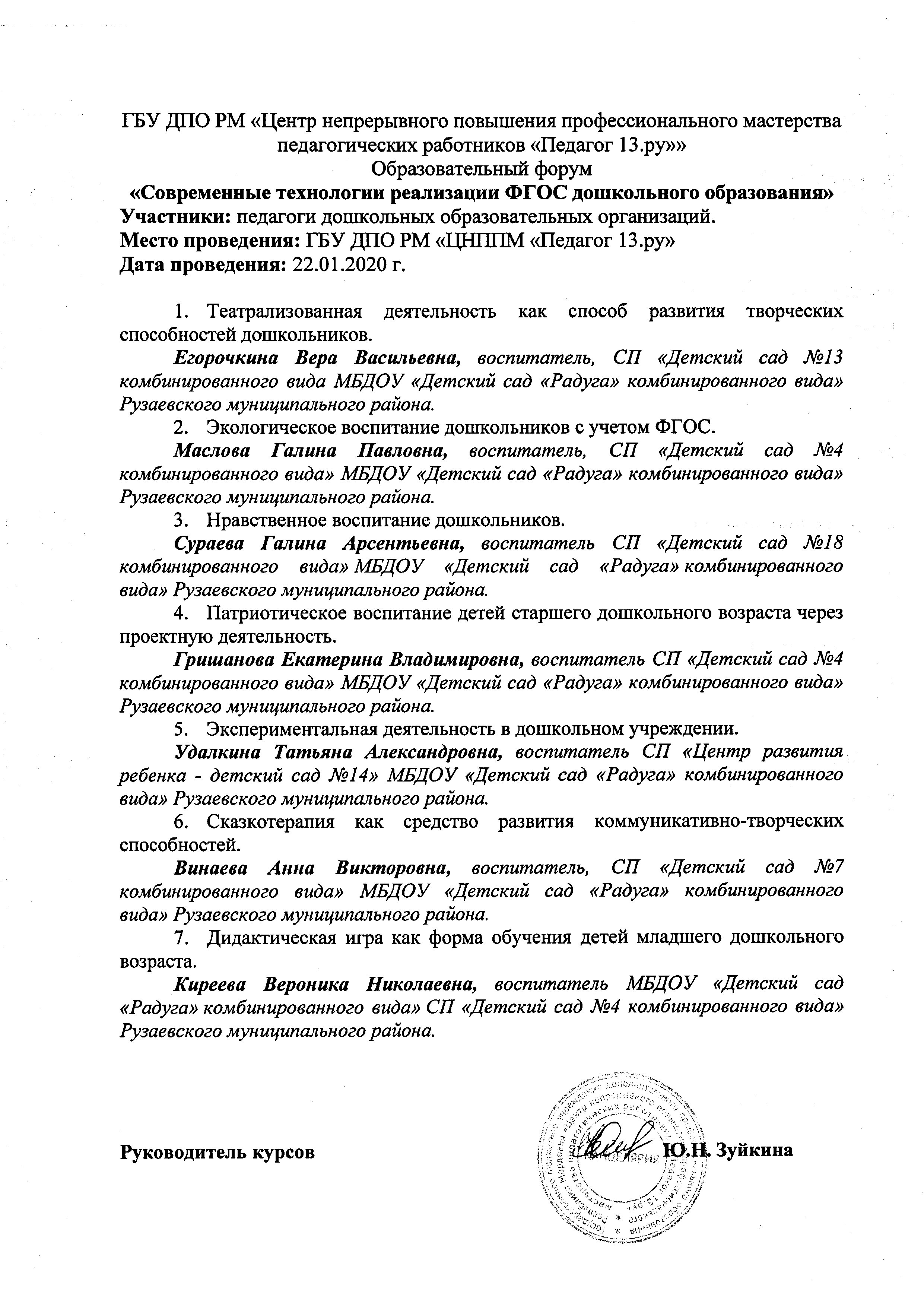 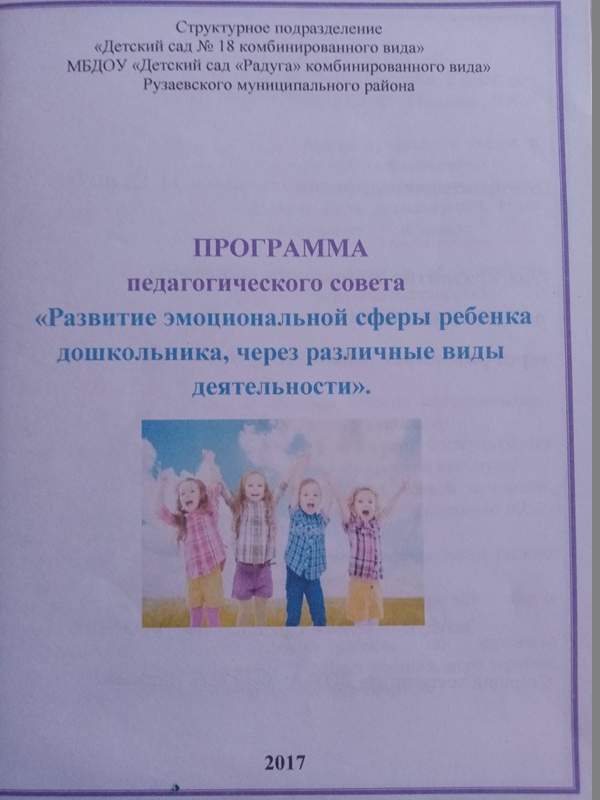 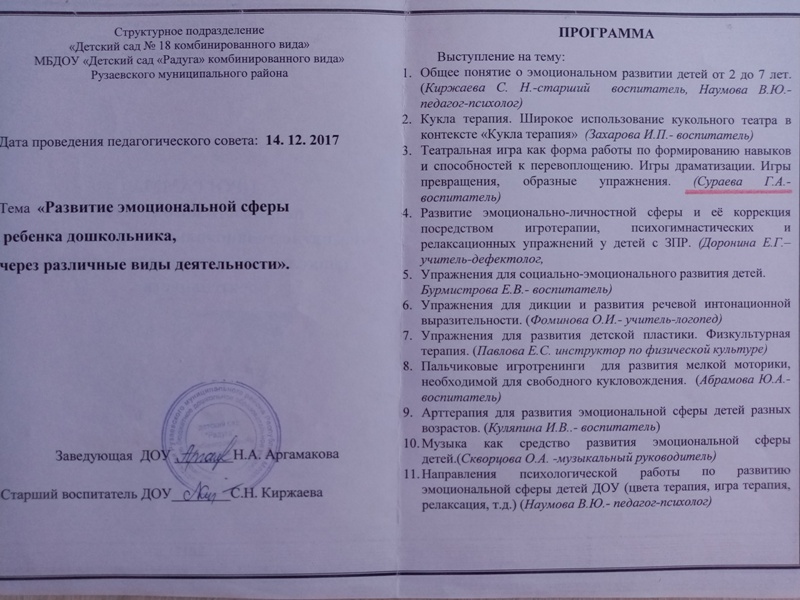 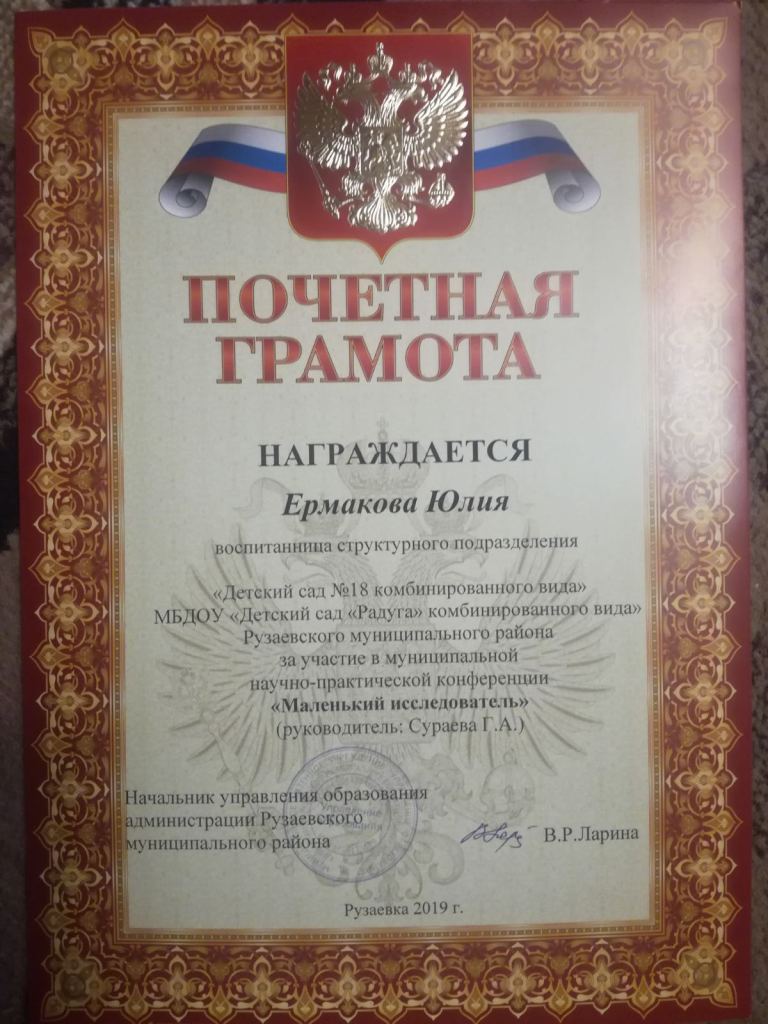 7. Проведение открытых занятий, мастер-классов, мероприятий
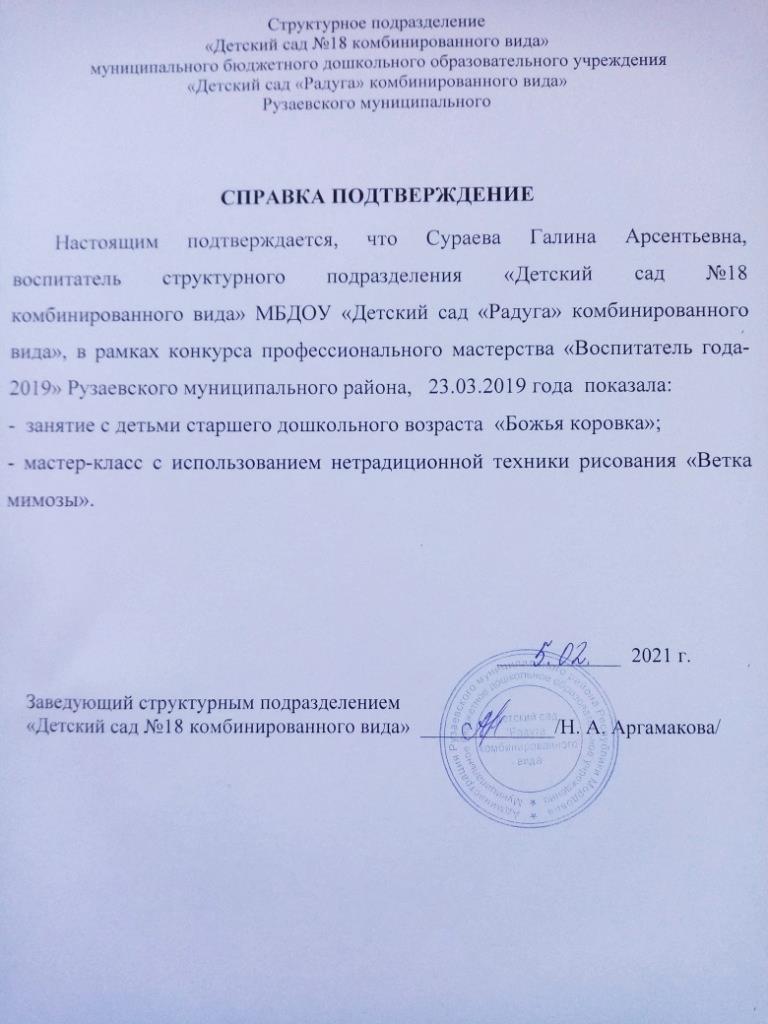 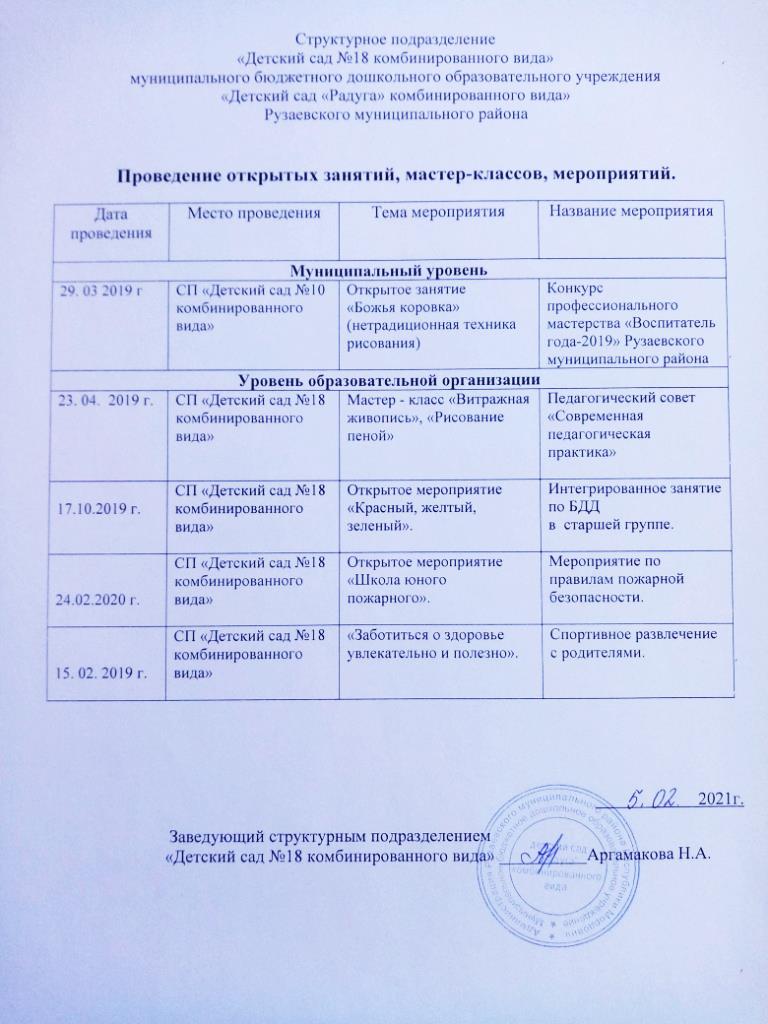 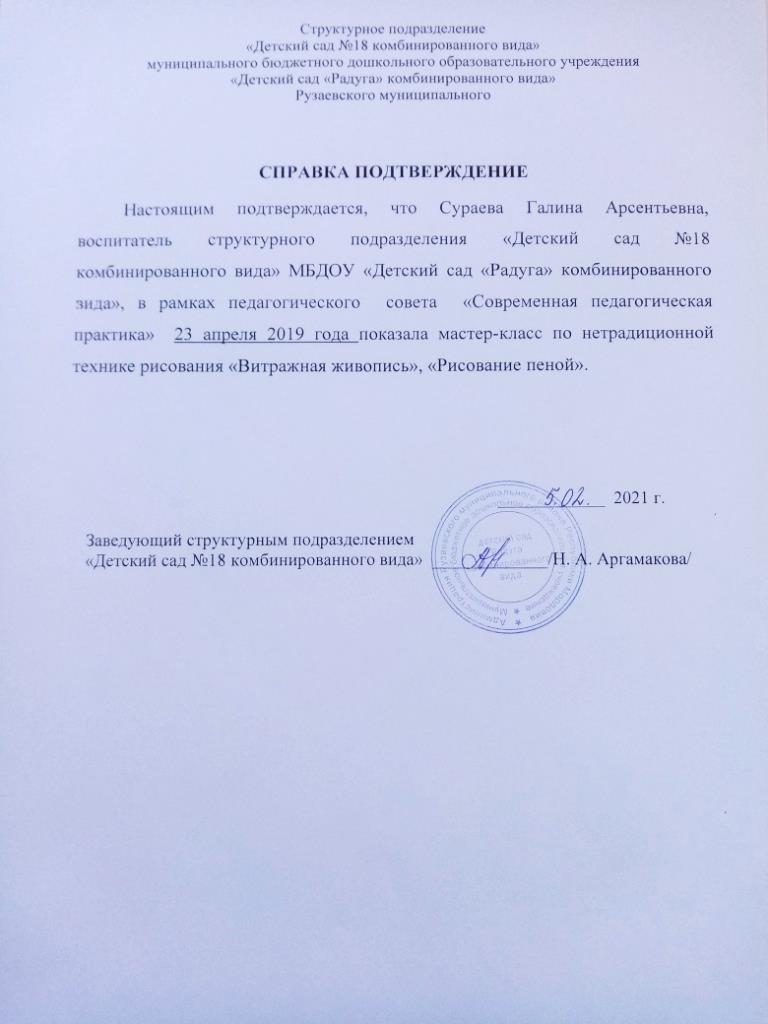 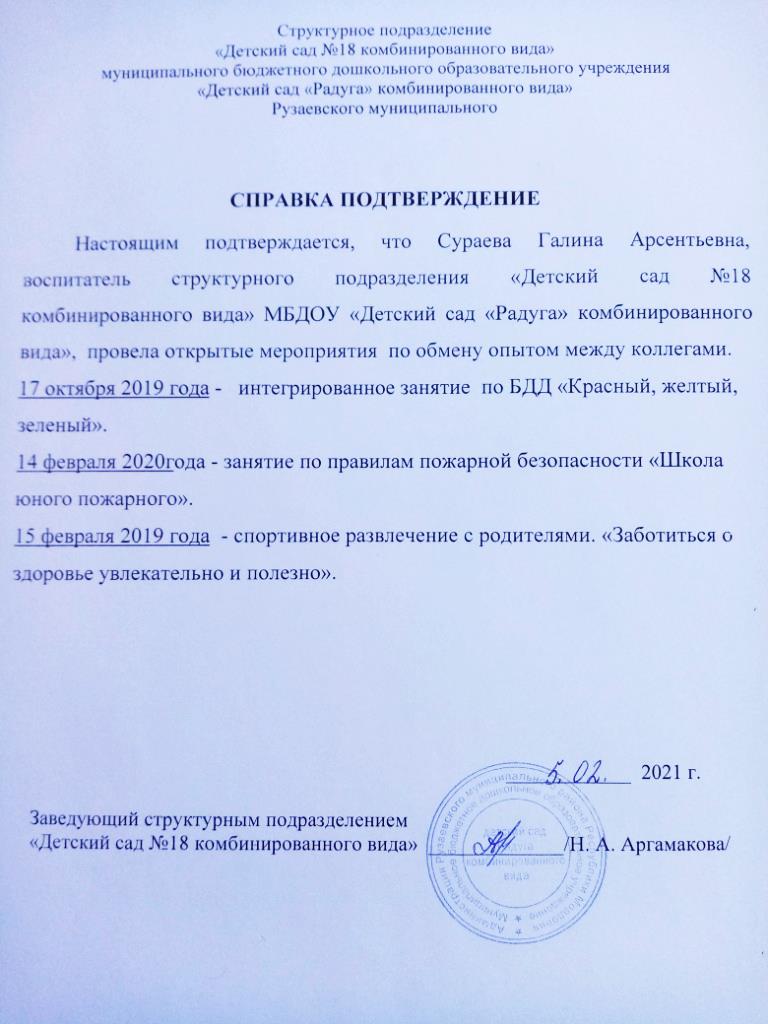 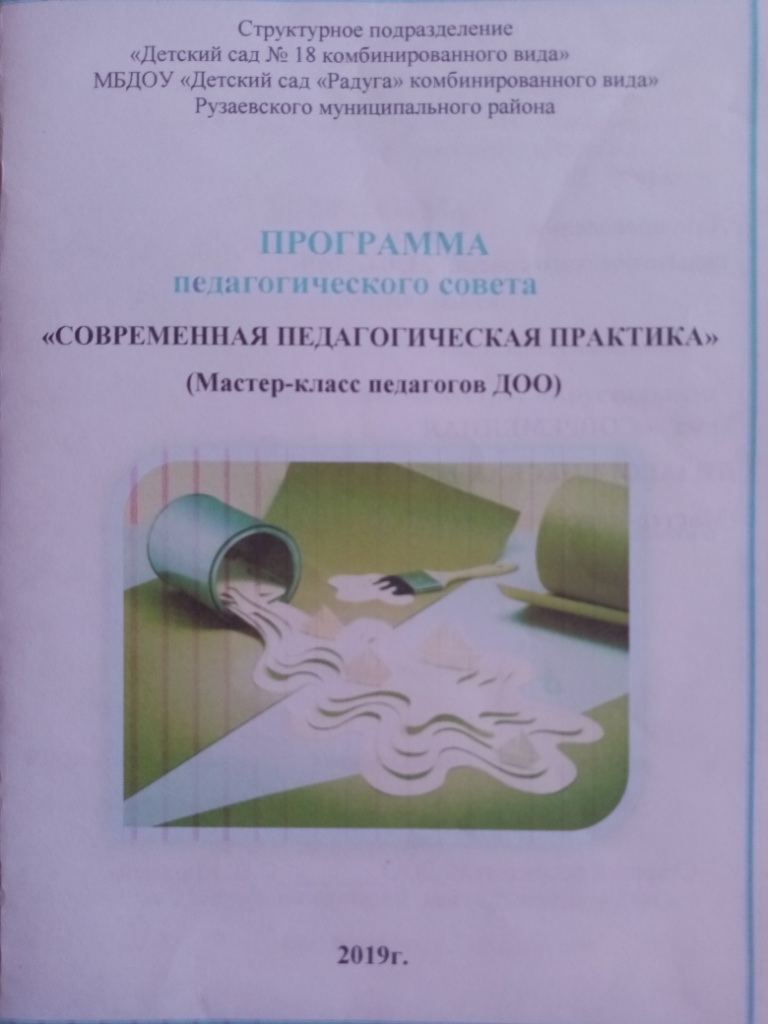 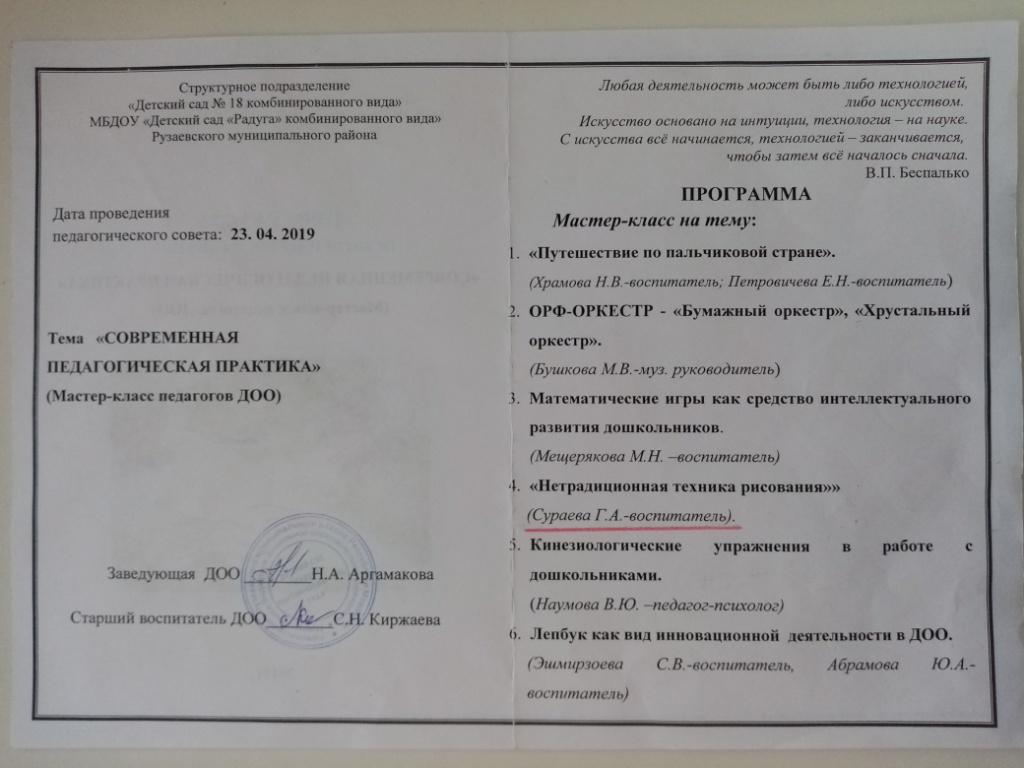 9. Общественная активность педагога: участие в экспертных комиссиях, в жюри конкурсов, депутатская деятельность
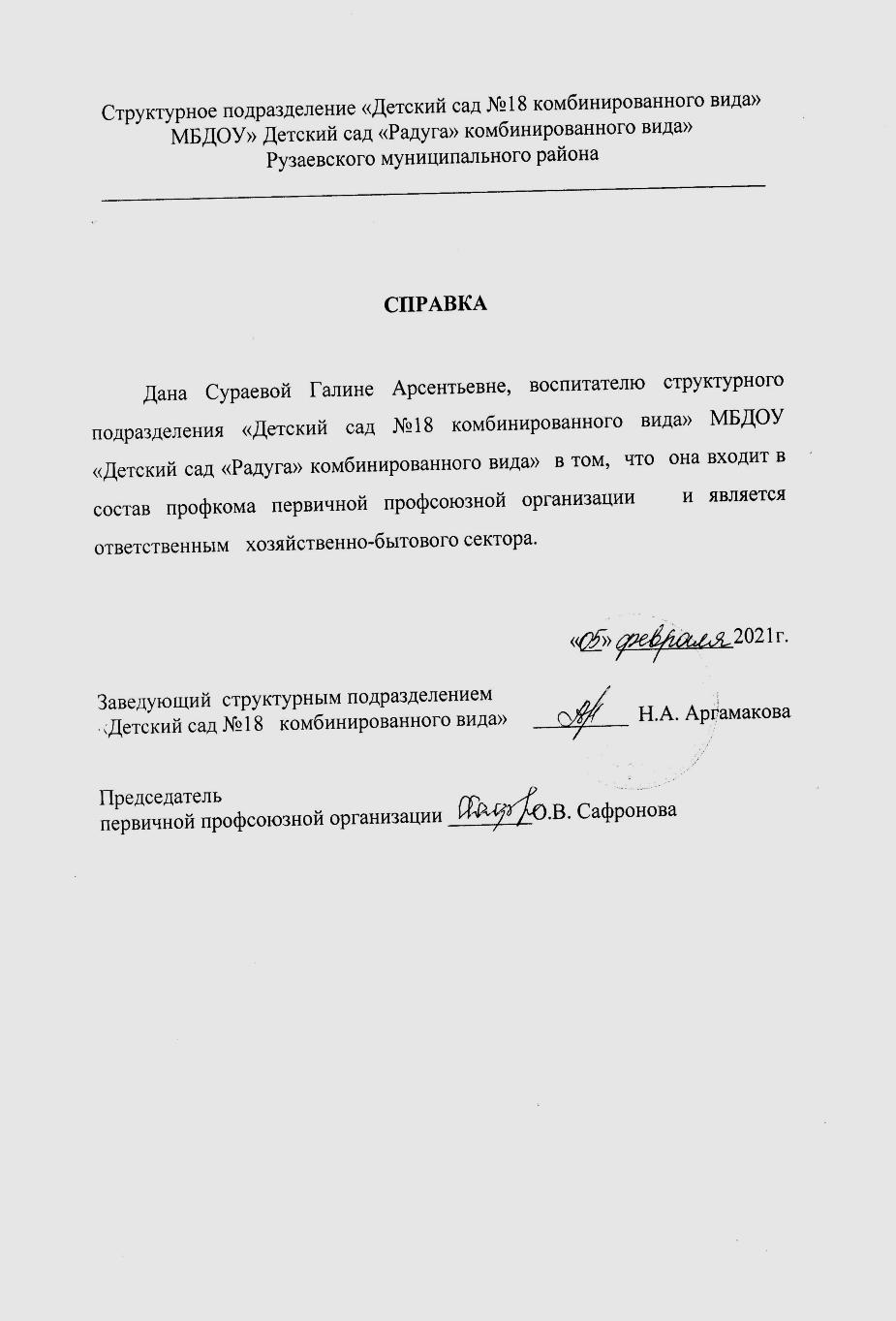 10. Позитивные результаты работы с воспитанниками:
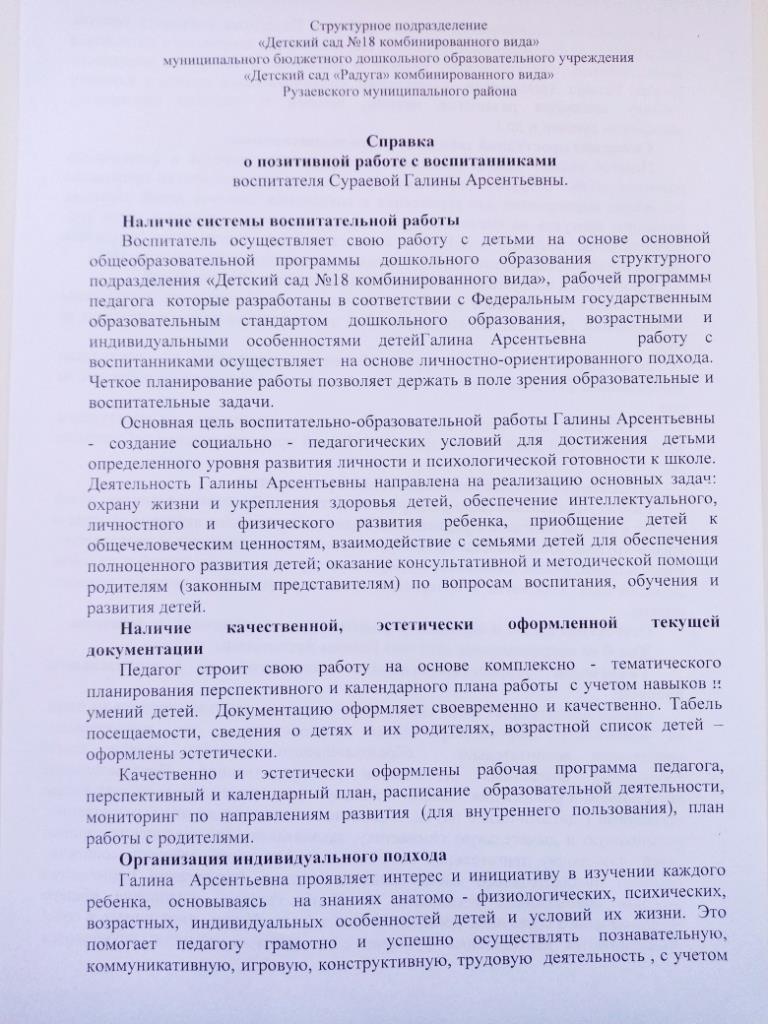 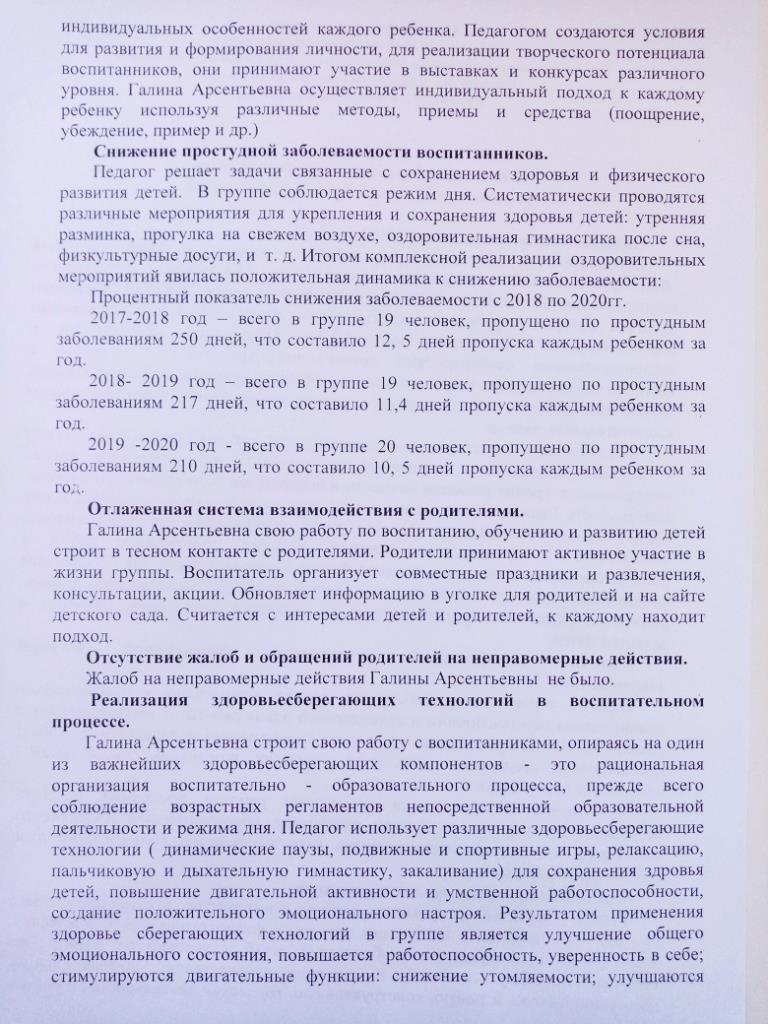 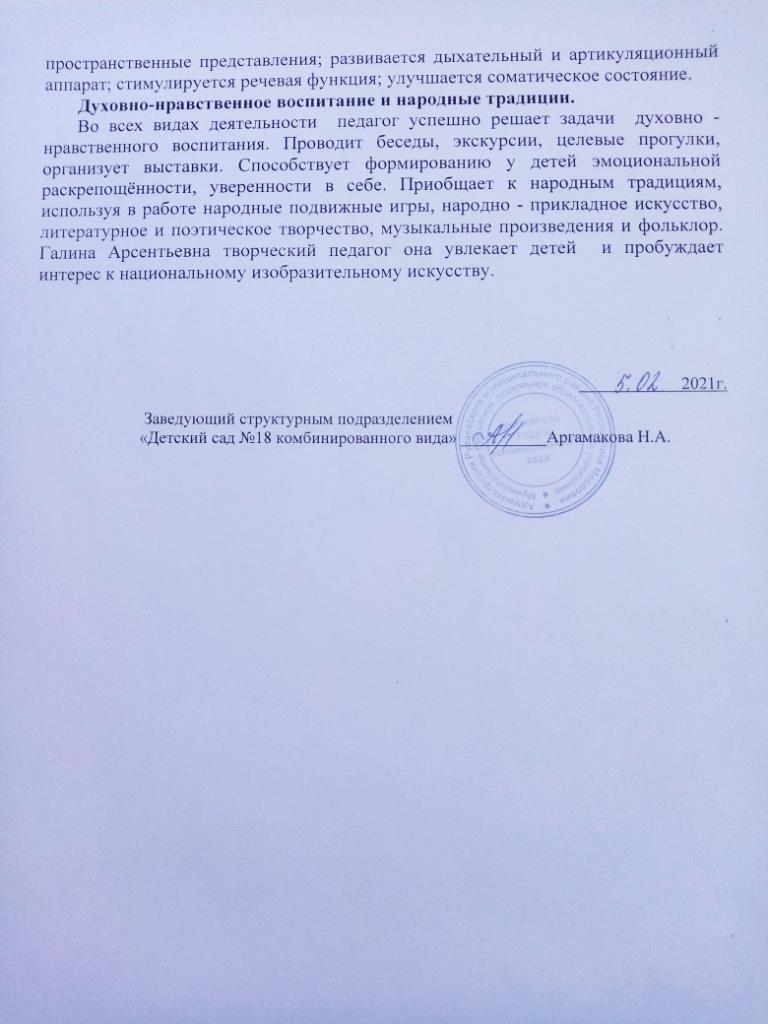 11. Качество взаимодействия с  родителями воспитанников.
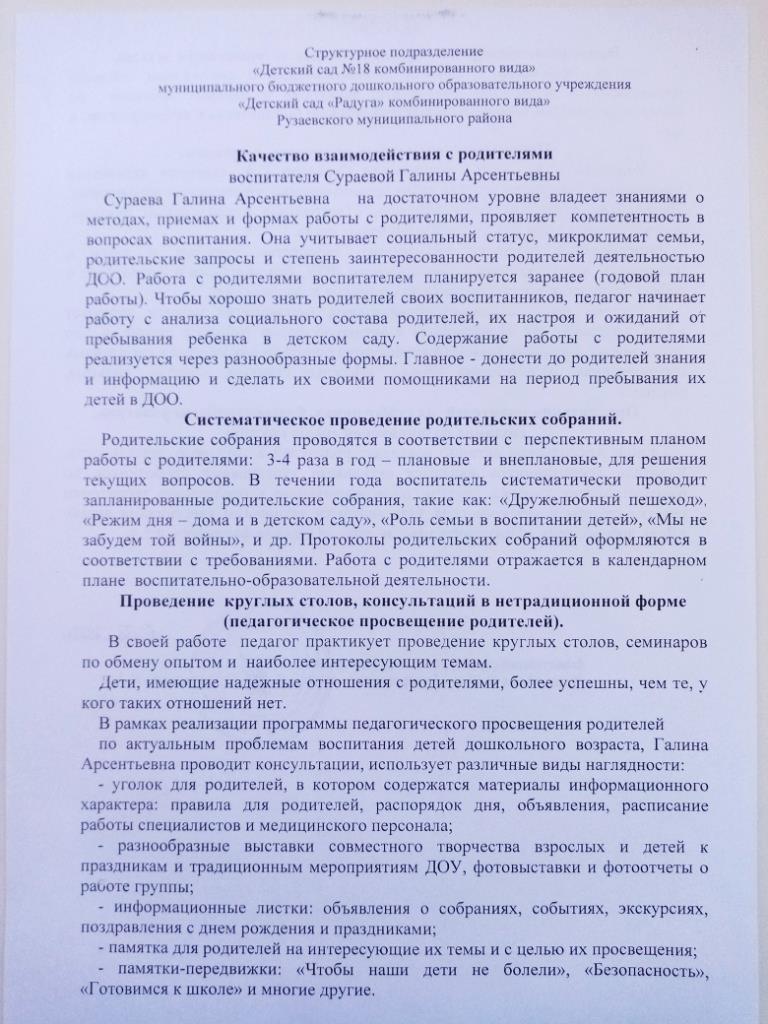 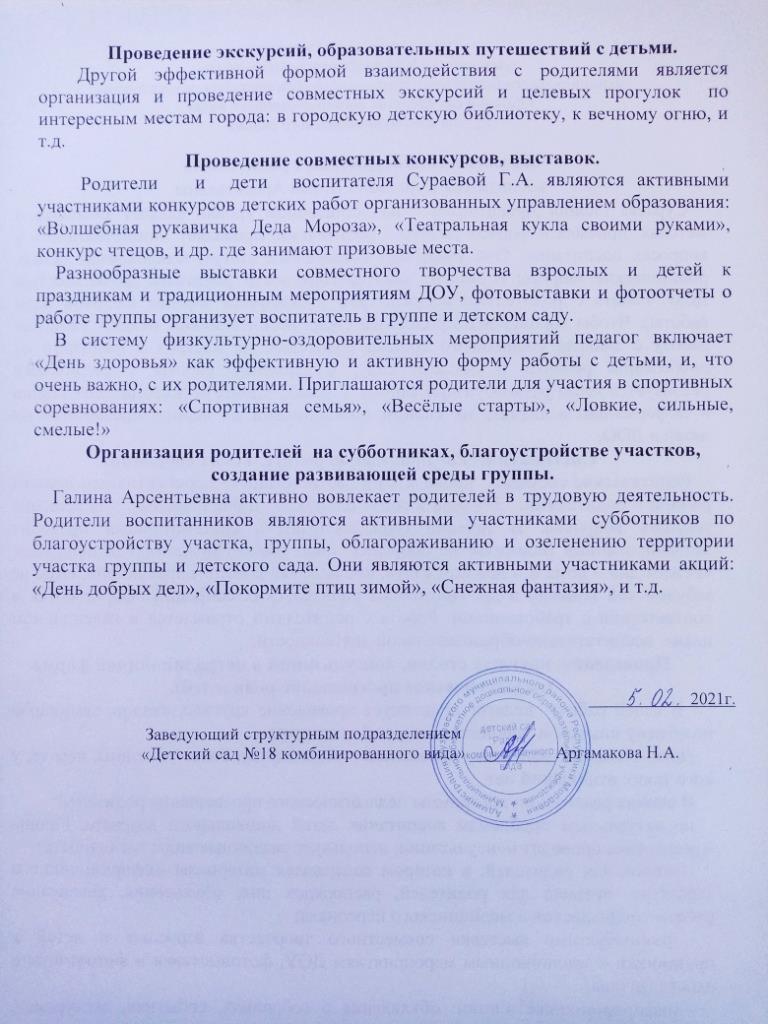 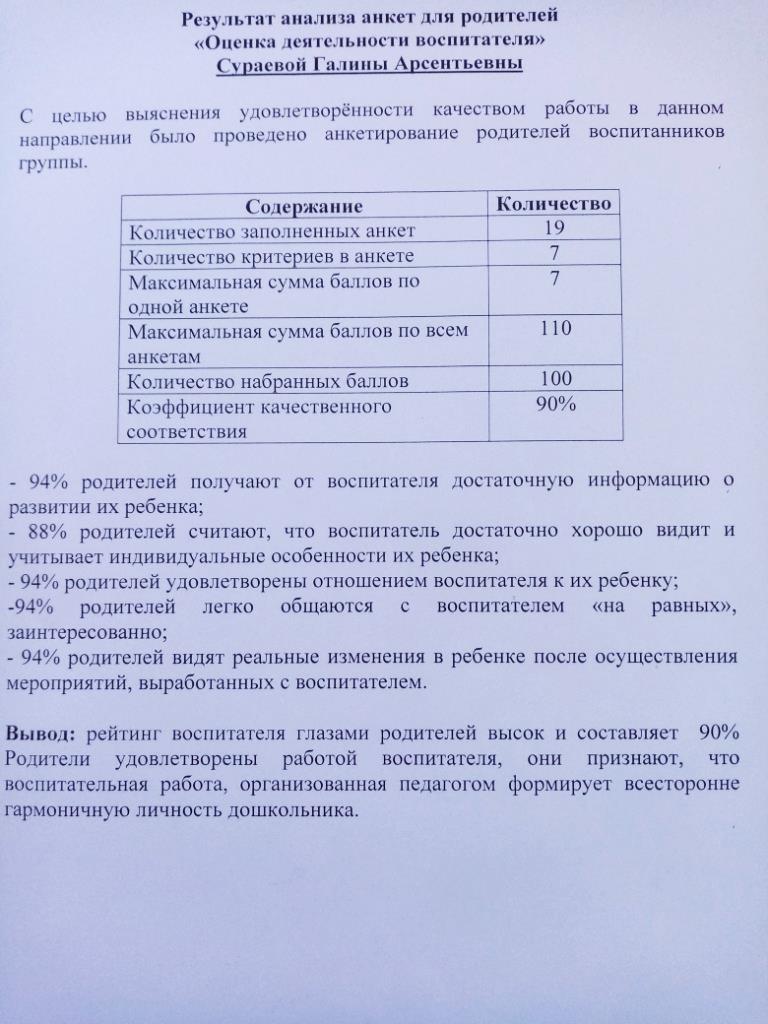 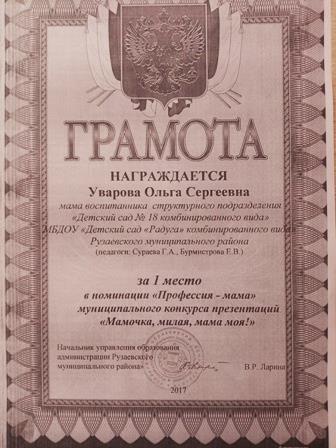 12. Работа с детьми из социально-неблагополучных семей
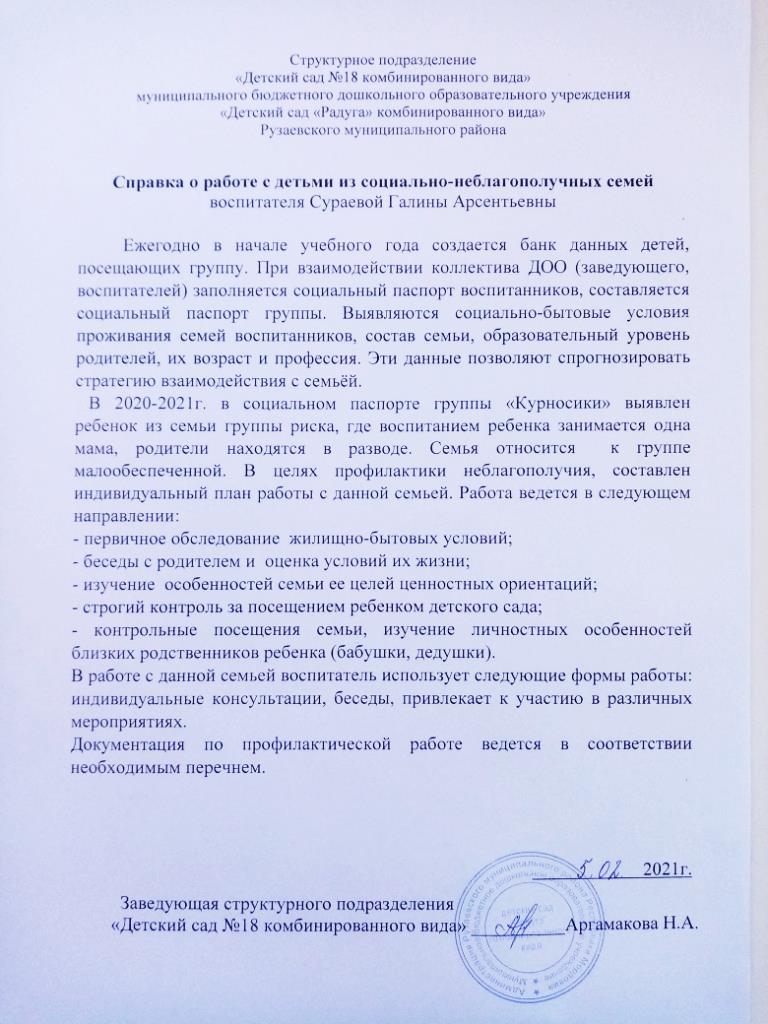 13. Участие педагога в профессиональных конкурсах
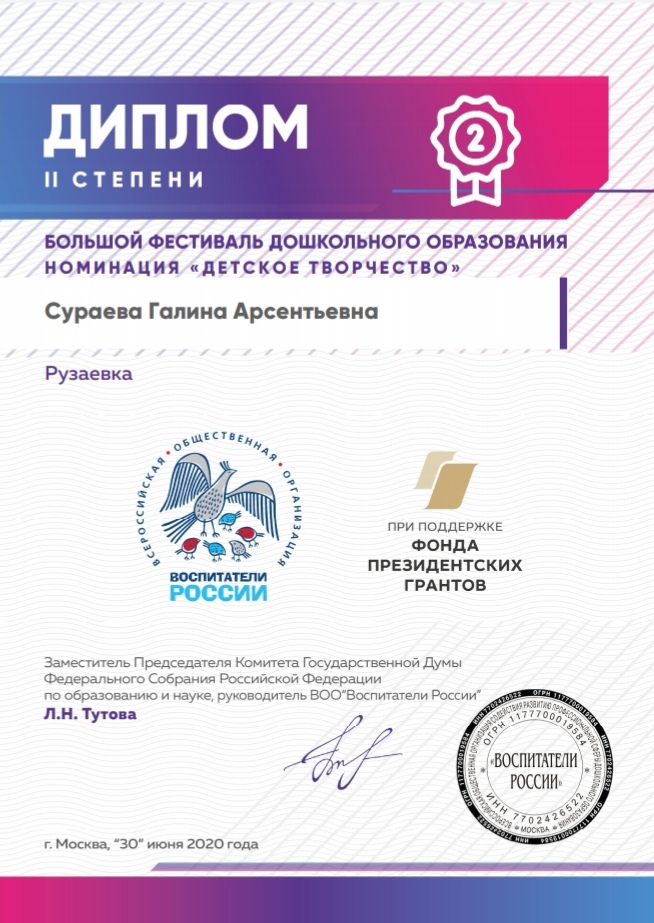 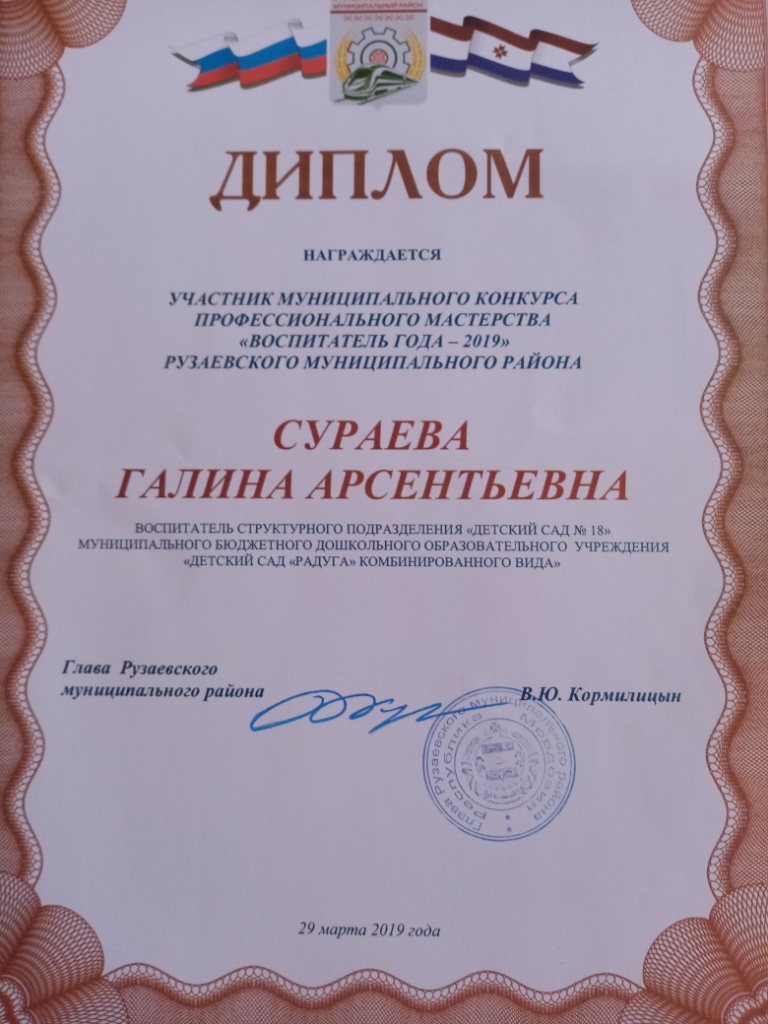 14. Награды и поощрения  педагога в  межаттестационный   период
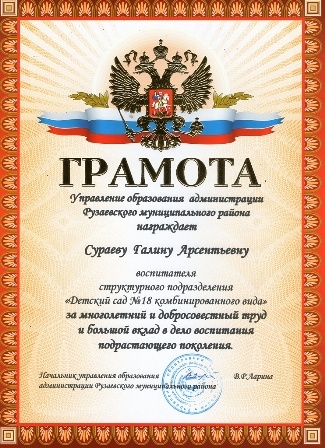 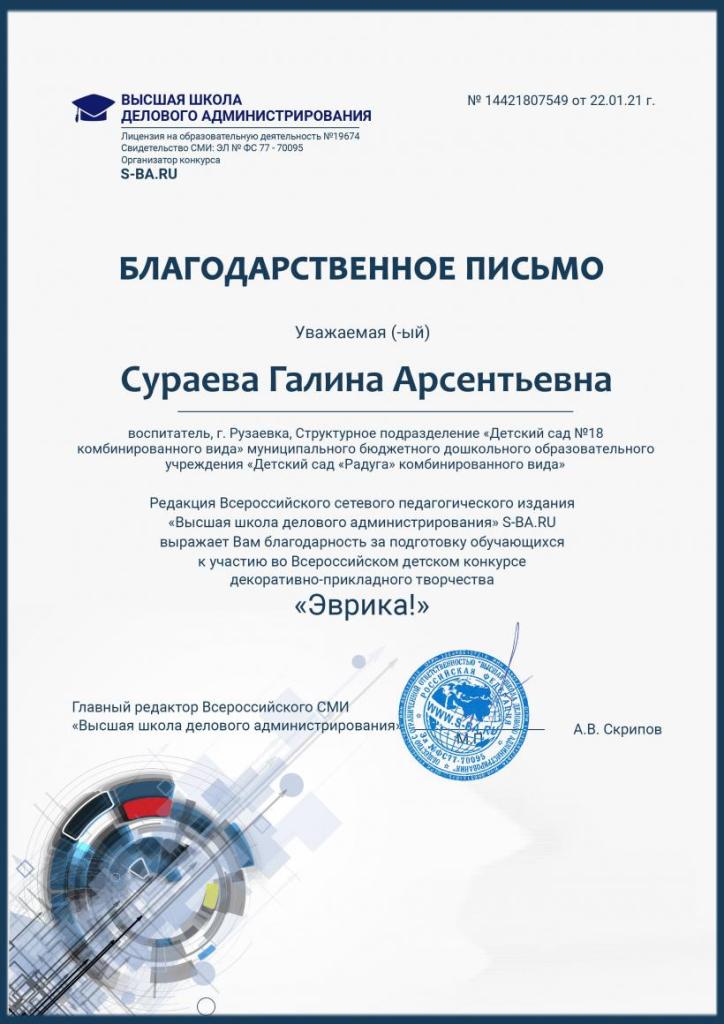 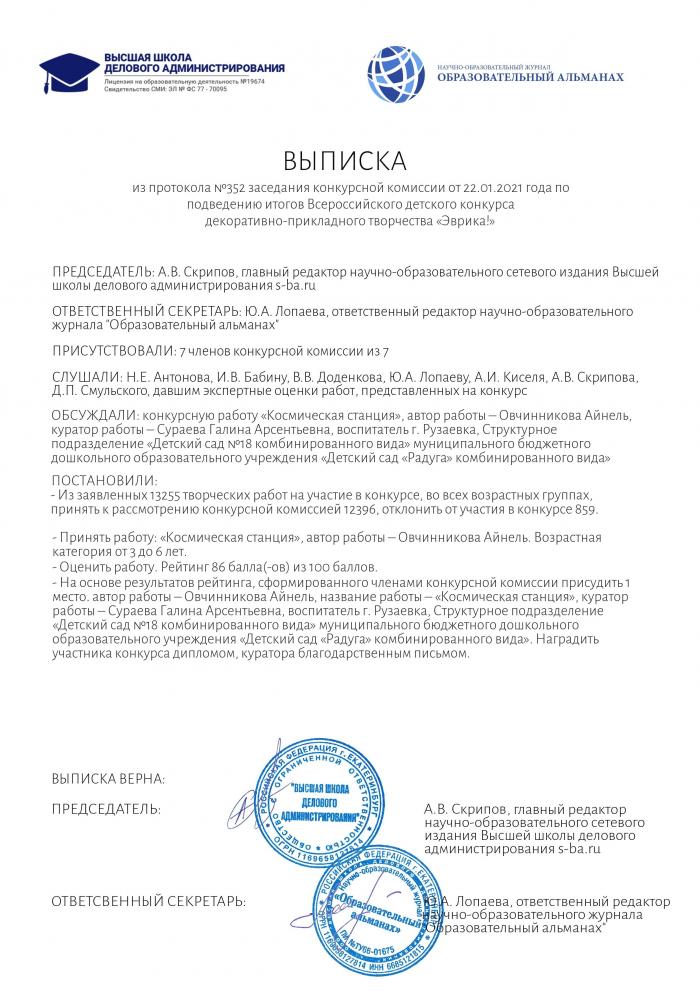 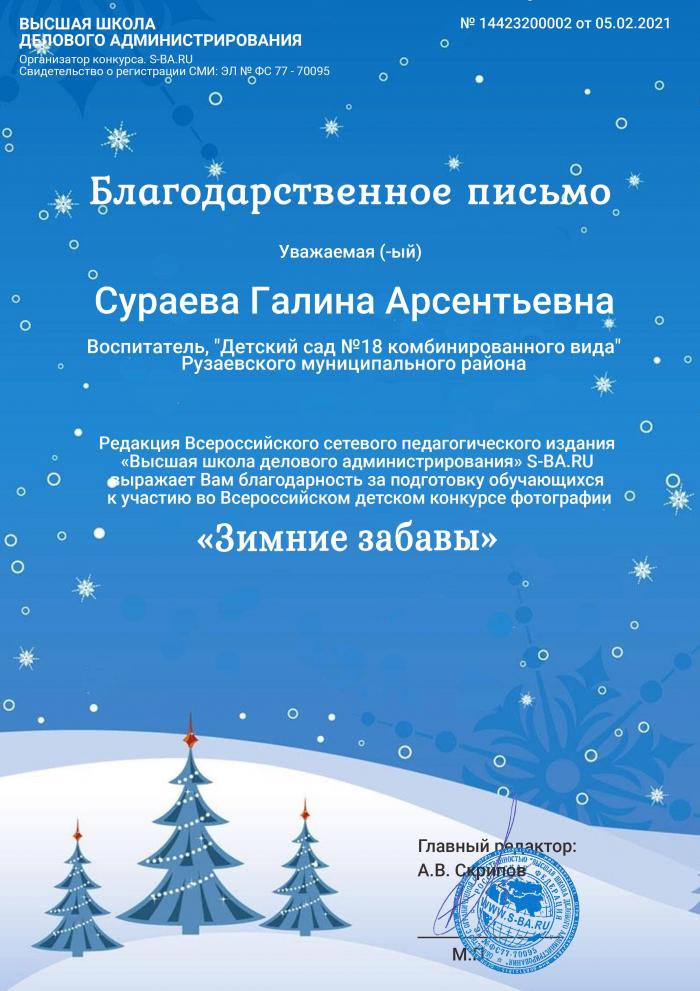 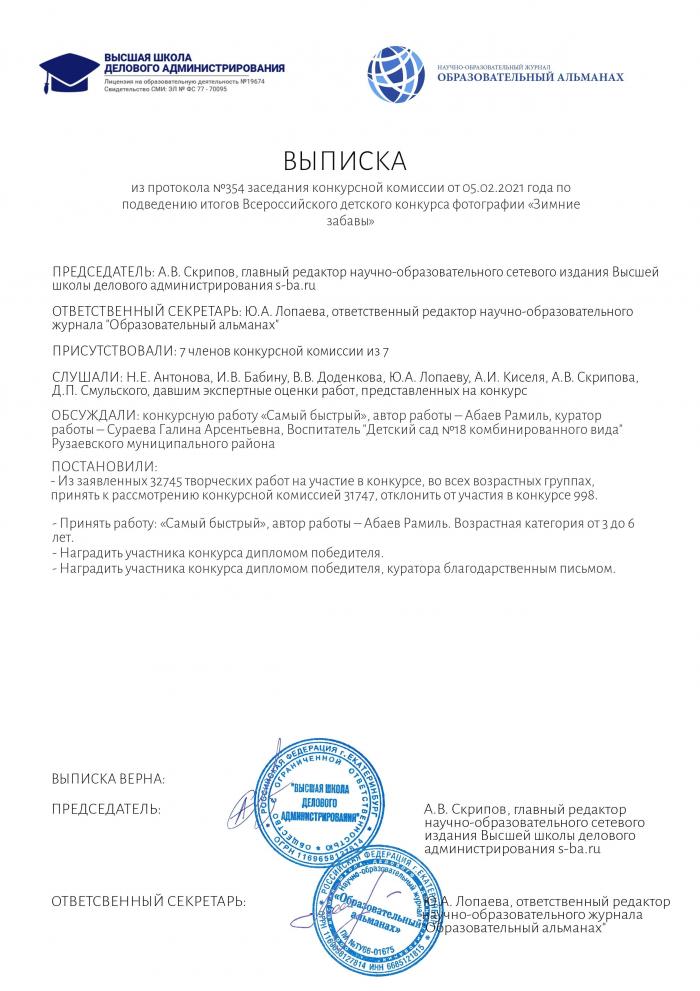 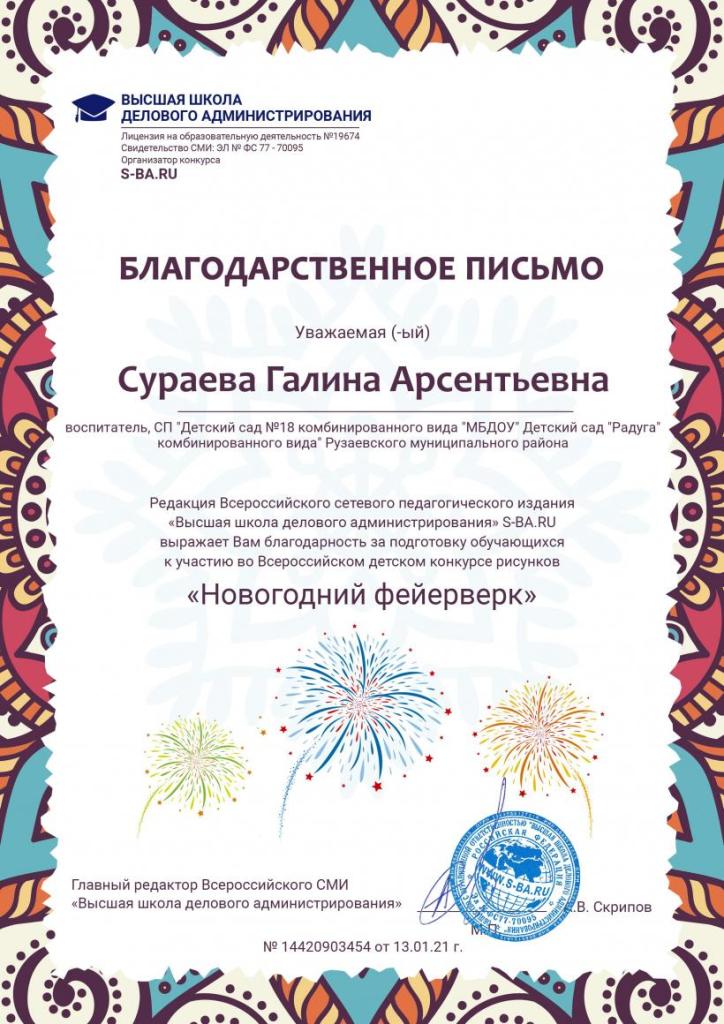 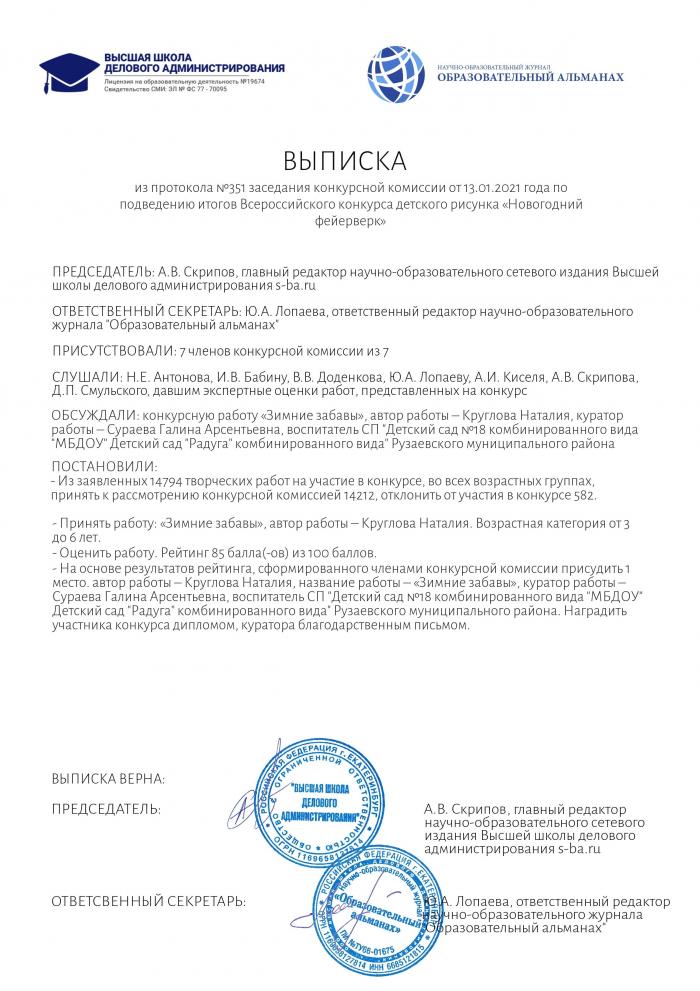 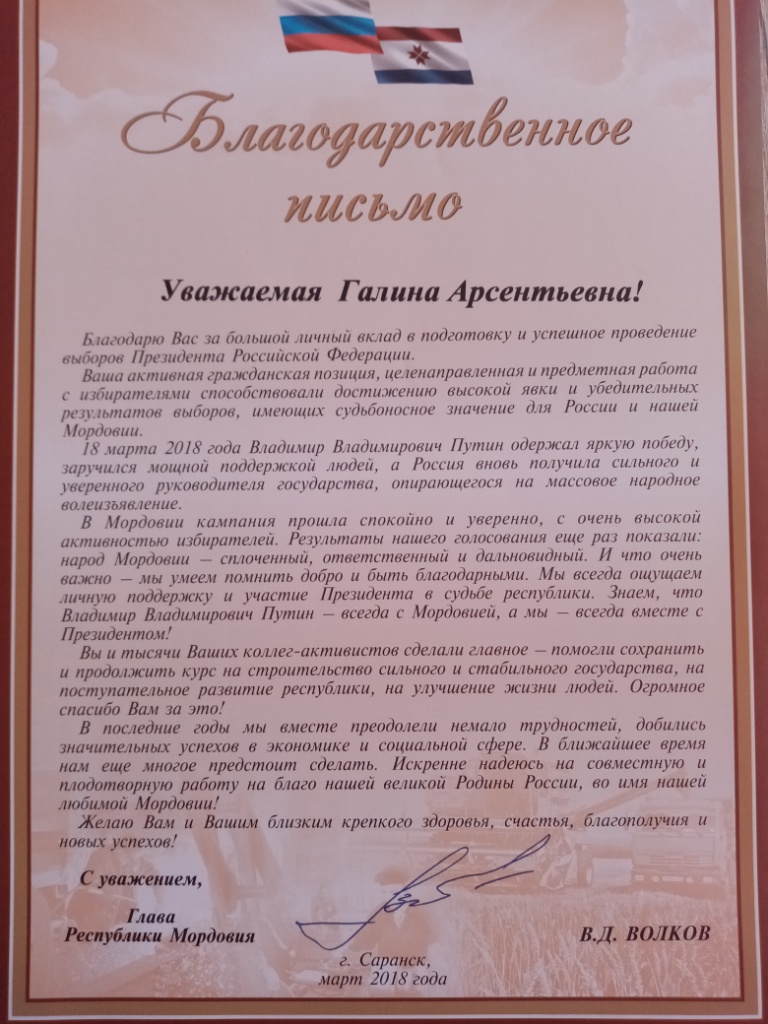